Министерство образования Республики Мордовия
Портфолио 








Гренадеровой Елены Вячеславовны
Музыкального руководителя МДОУ «Детский сад №68»

Дата  рождения:  23. 09.1986 г.
Профессиональное образование: высшее,  МГУ им. Н.П.Огарева .
Специальность: «Дирижирование (народным хором)».
Квалификация: Художественный руководитель народно-певческого коллектива, хормейстер, преподаватель.
Диплом: ВСА № 1088553
Дата выдачи: 29 июня 2011 г. 
Общий трудовой стаж: 9 лет.
Стаж педагогической работы (по специальности): 7 лет.
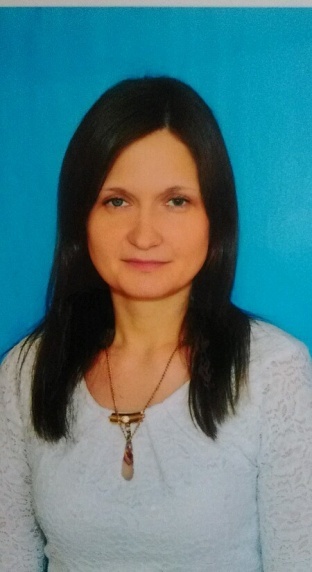 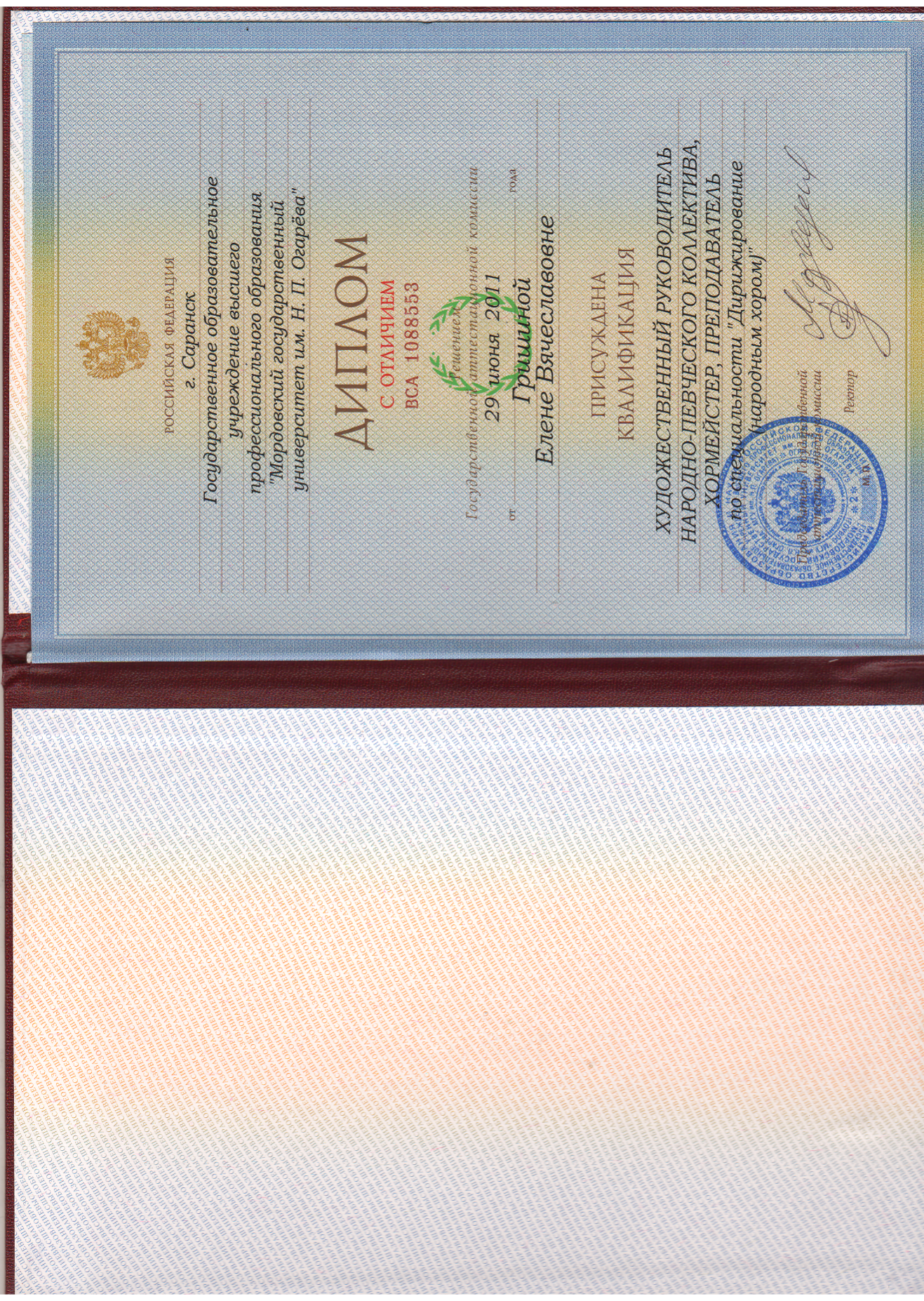 Диплом о высш. Обр.
Представление инновационного педагогического опытана сайте МДОУ «Детский сад №68» http//www.ds68sar.schoolrm.ru
1. Применение информационно-коммуникационных технологий.
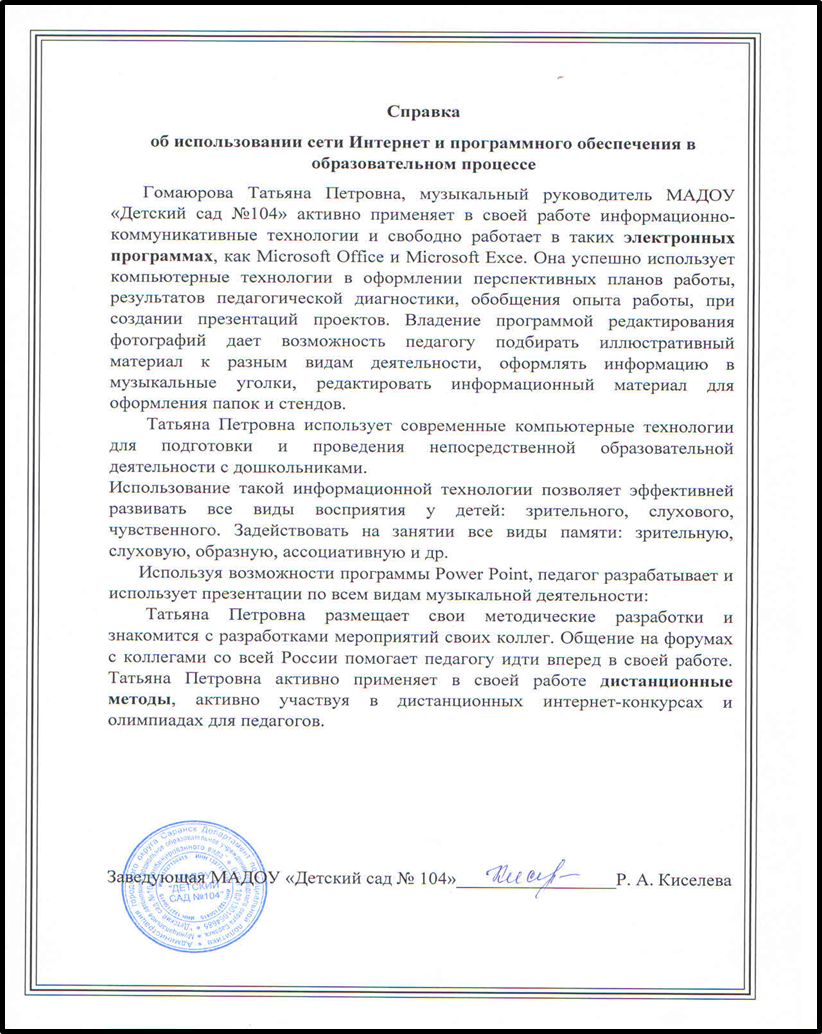 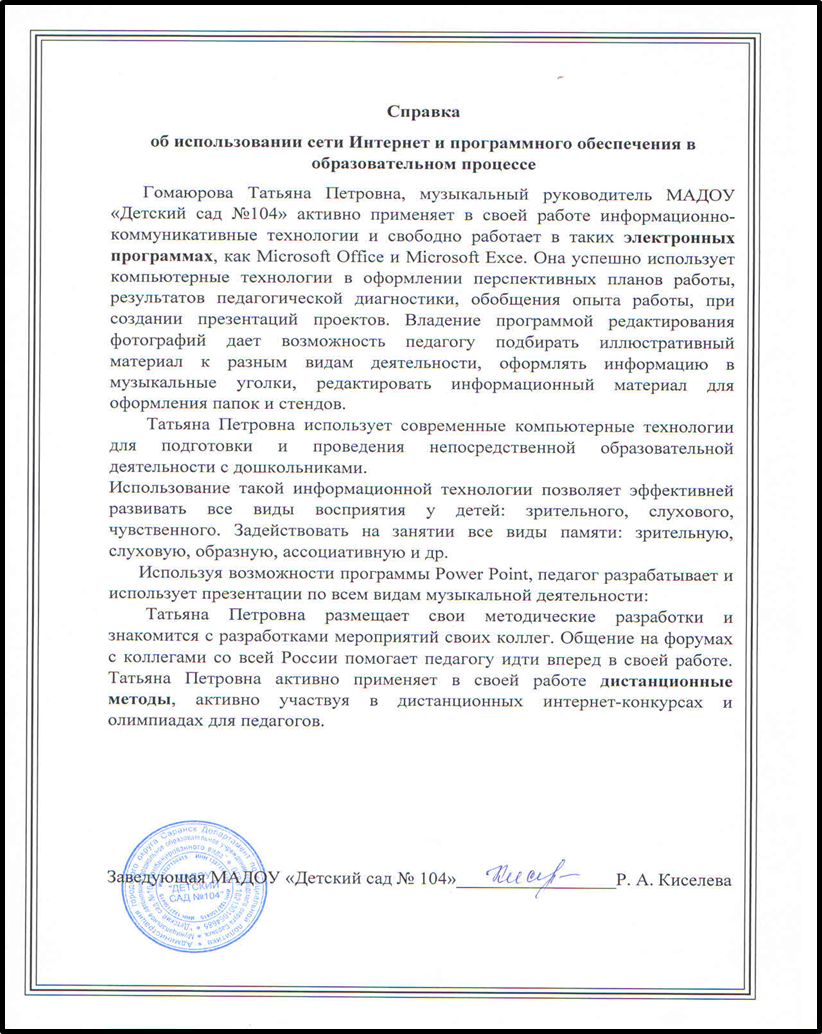 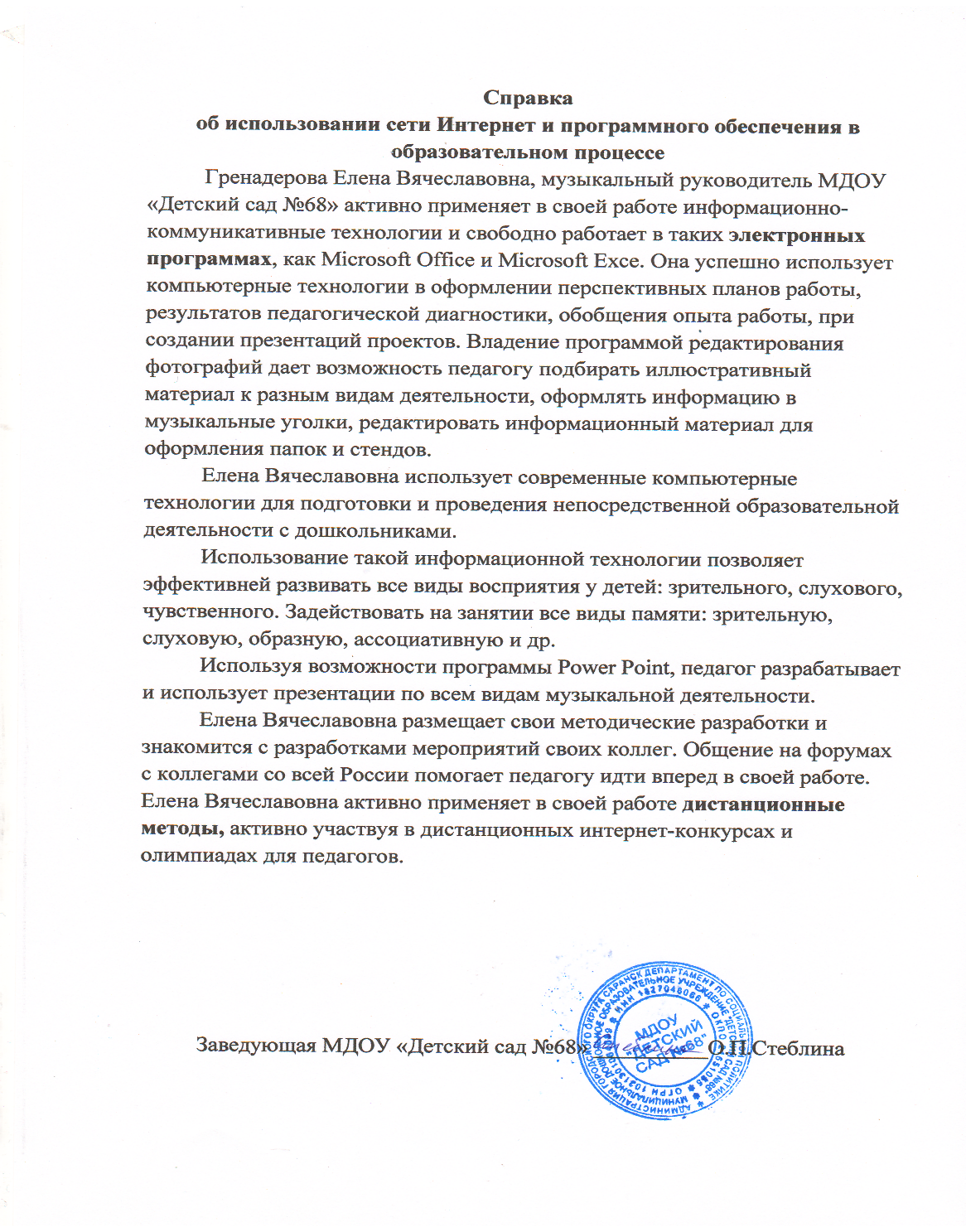 2. Наличие авторских программ, методических  пособий.
Республиканский уровень:Дополнительная общеобразовательнаяпрограмма «Улыбка» танцевально-ритмическое направление(Программа рецензирована в МГПИ  им. М.Е. Евсевьева, кафедра методики дошкольного и начального образования)
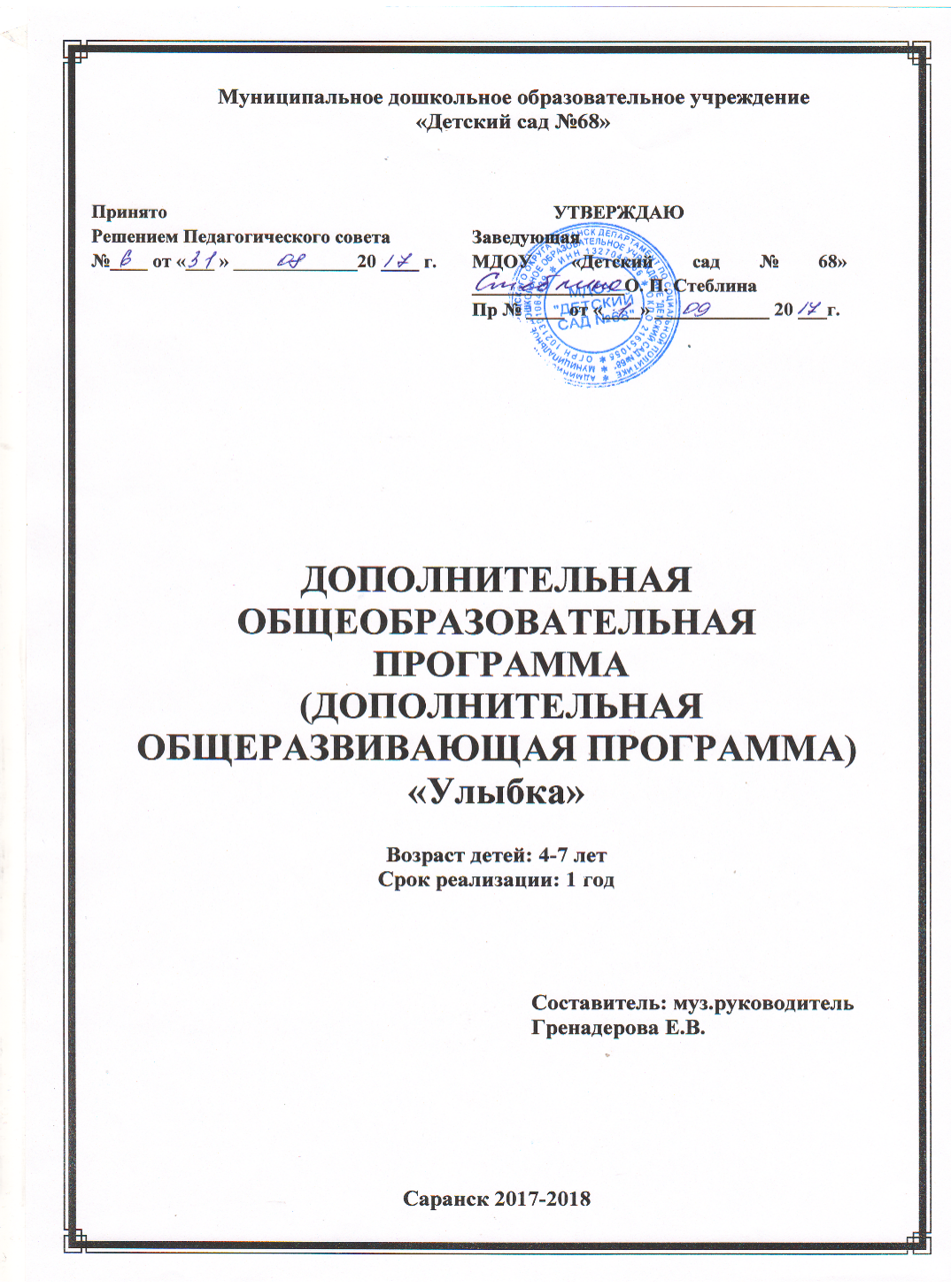 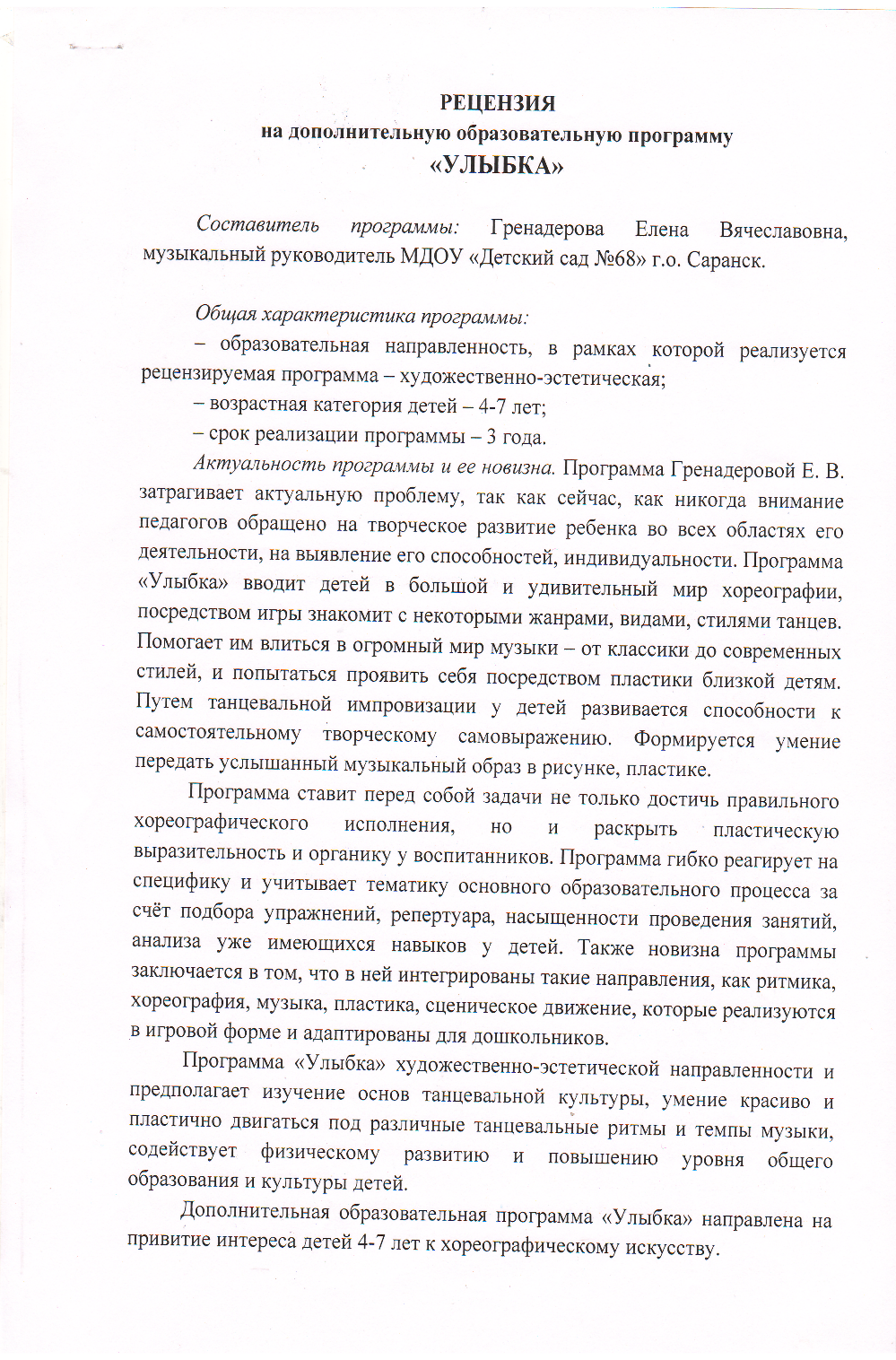 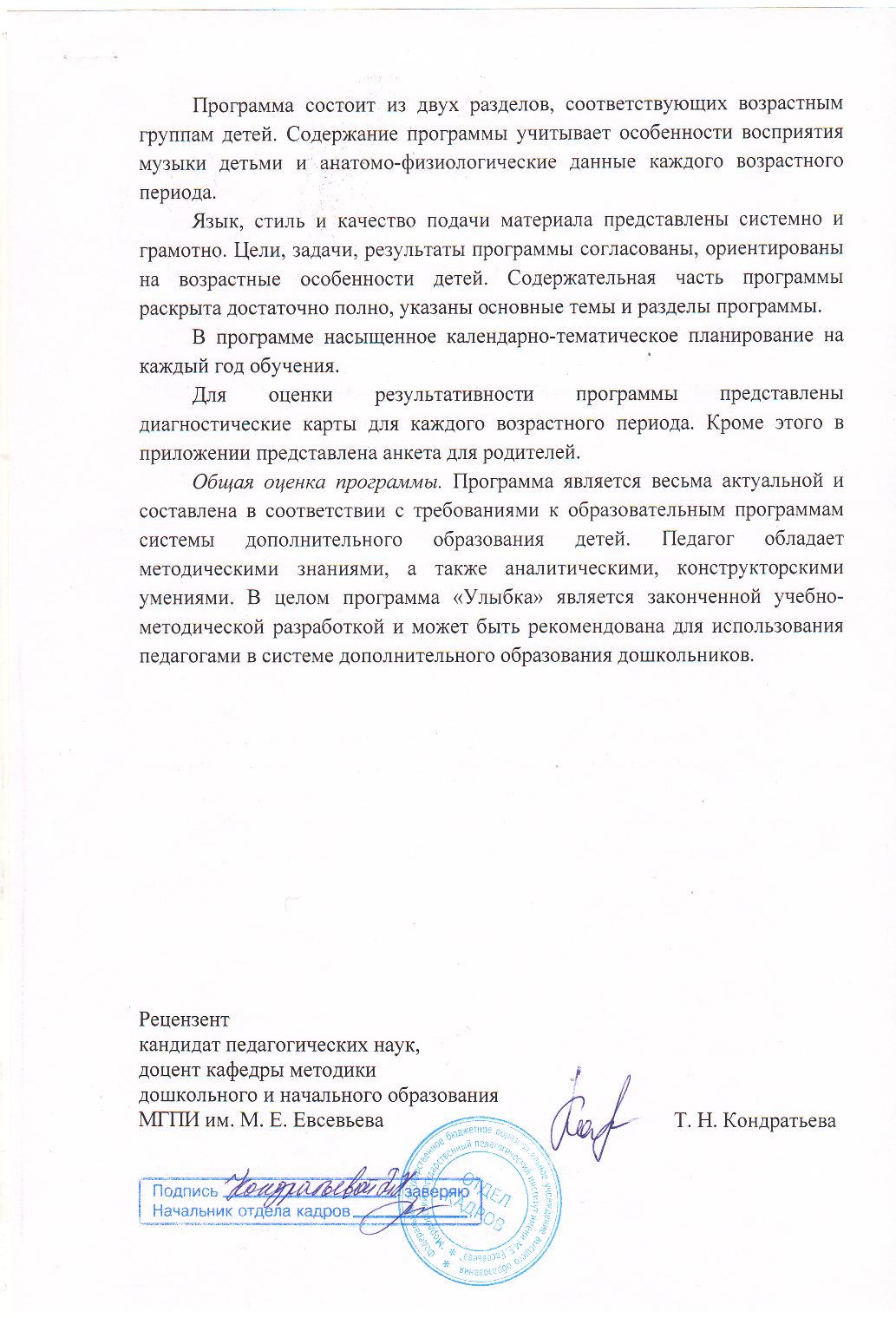 3. Участие в инновационной (экспериментальной) деятельности.
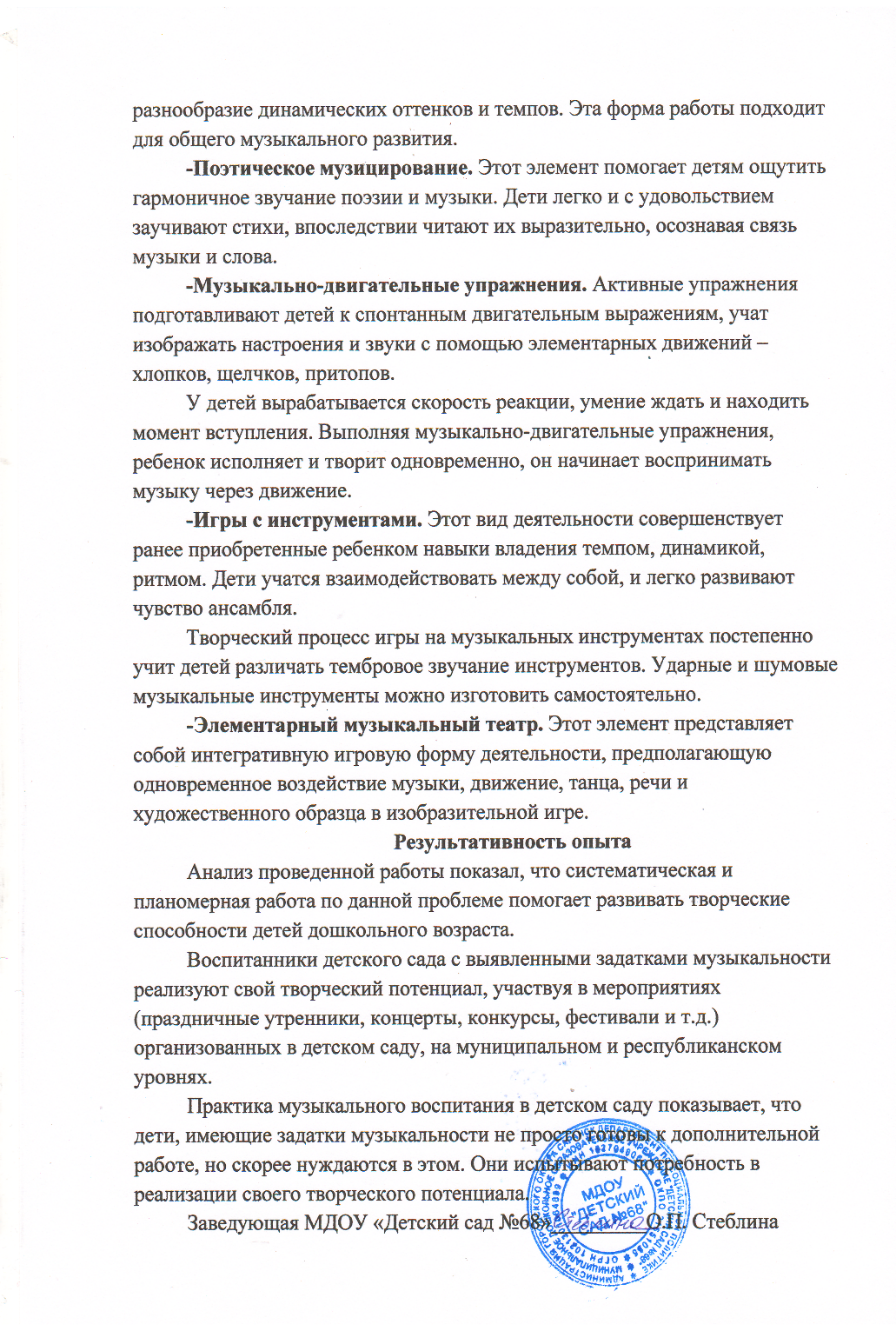 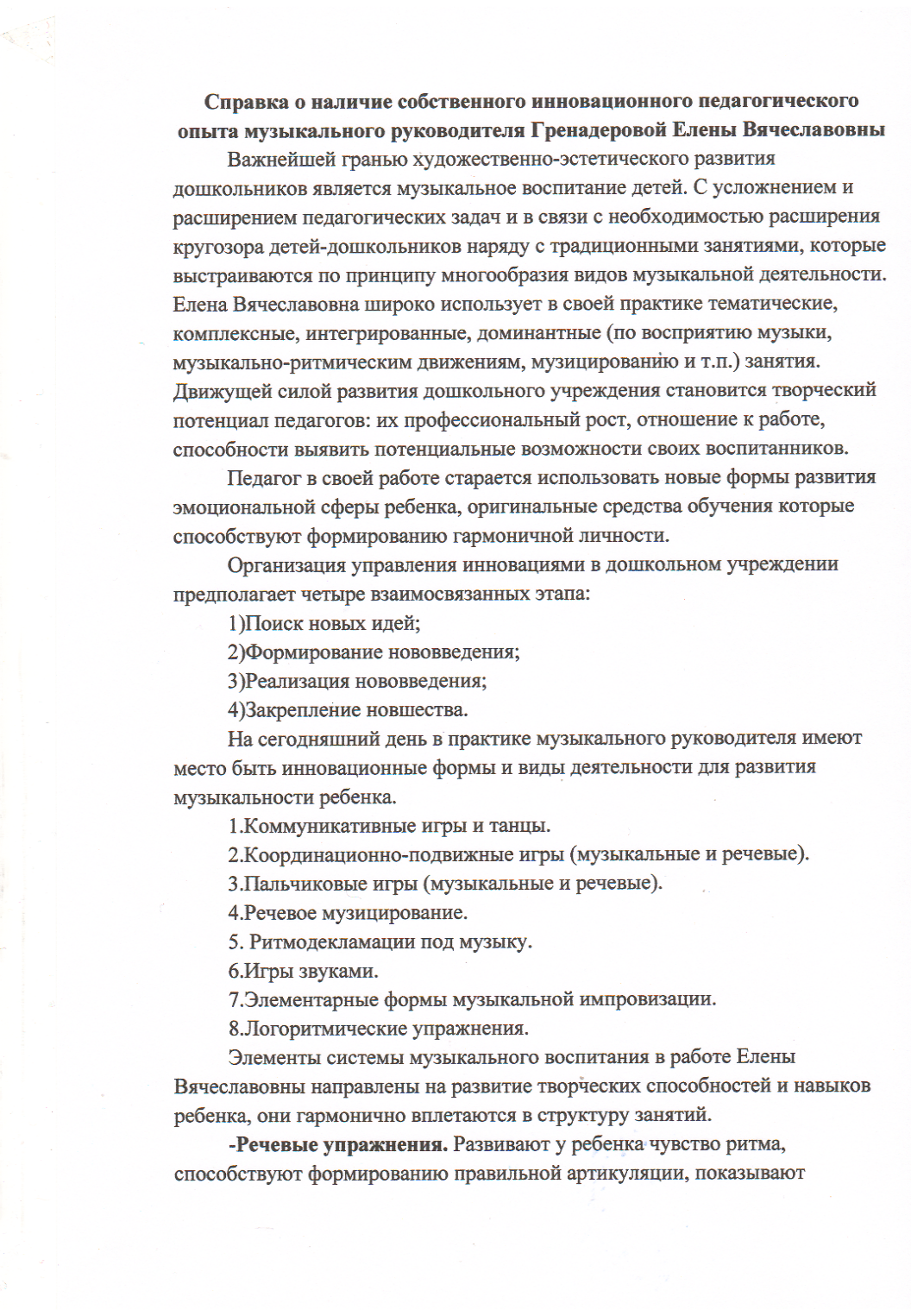 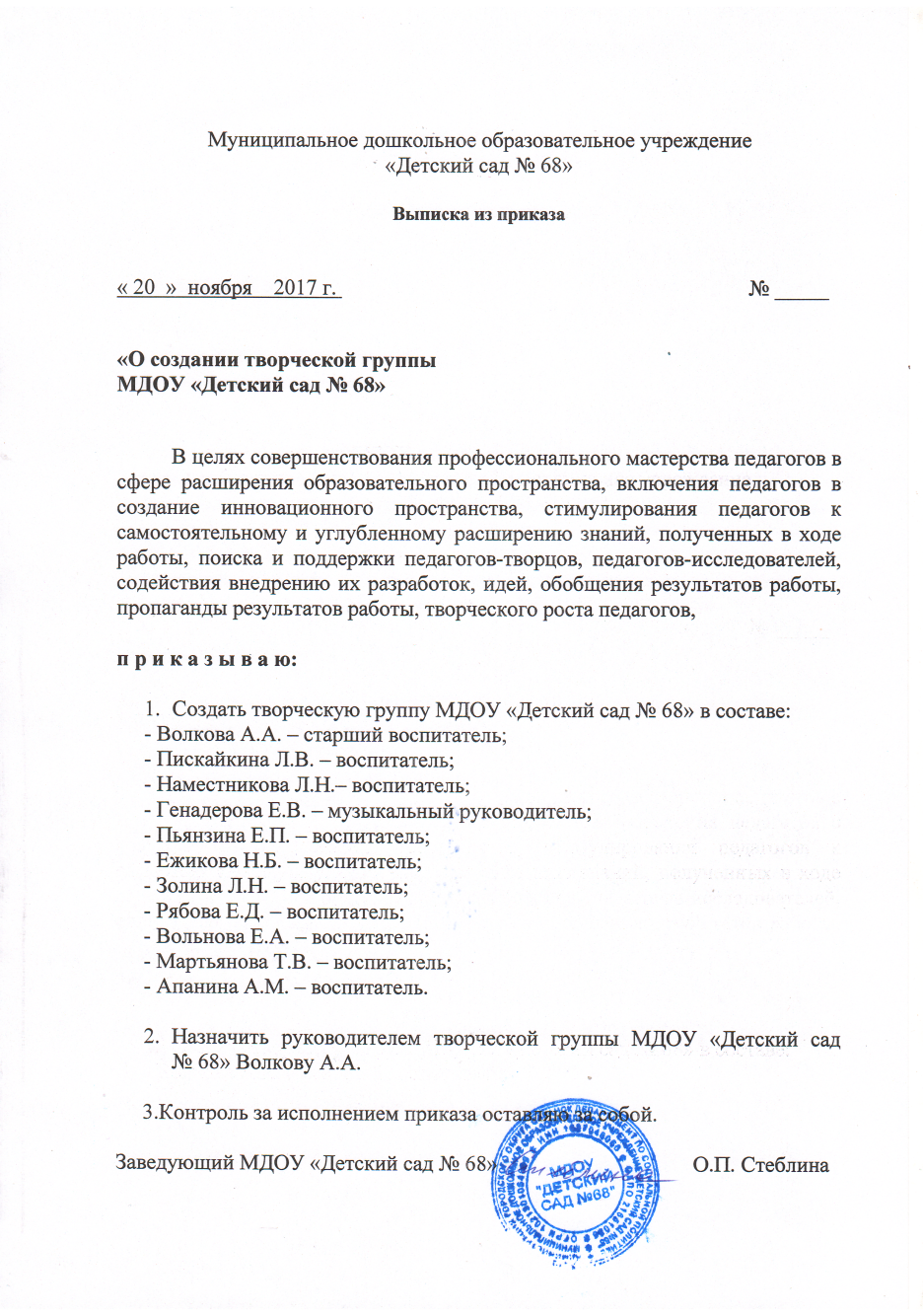 4. Результаты участия воспитанников в:  конкурсах; соревнованиях;акциях; фестивалях.Победы и призовые места в муниципальных мероприятиях – 2Участие в республиканских мероприятиях - 1
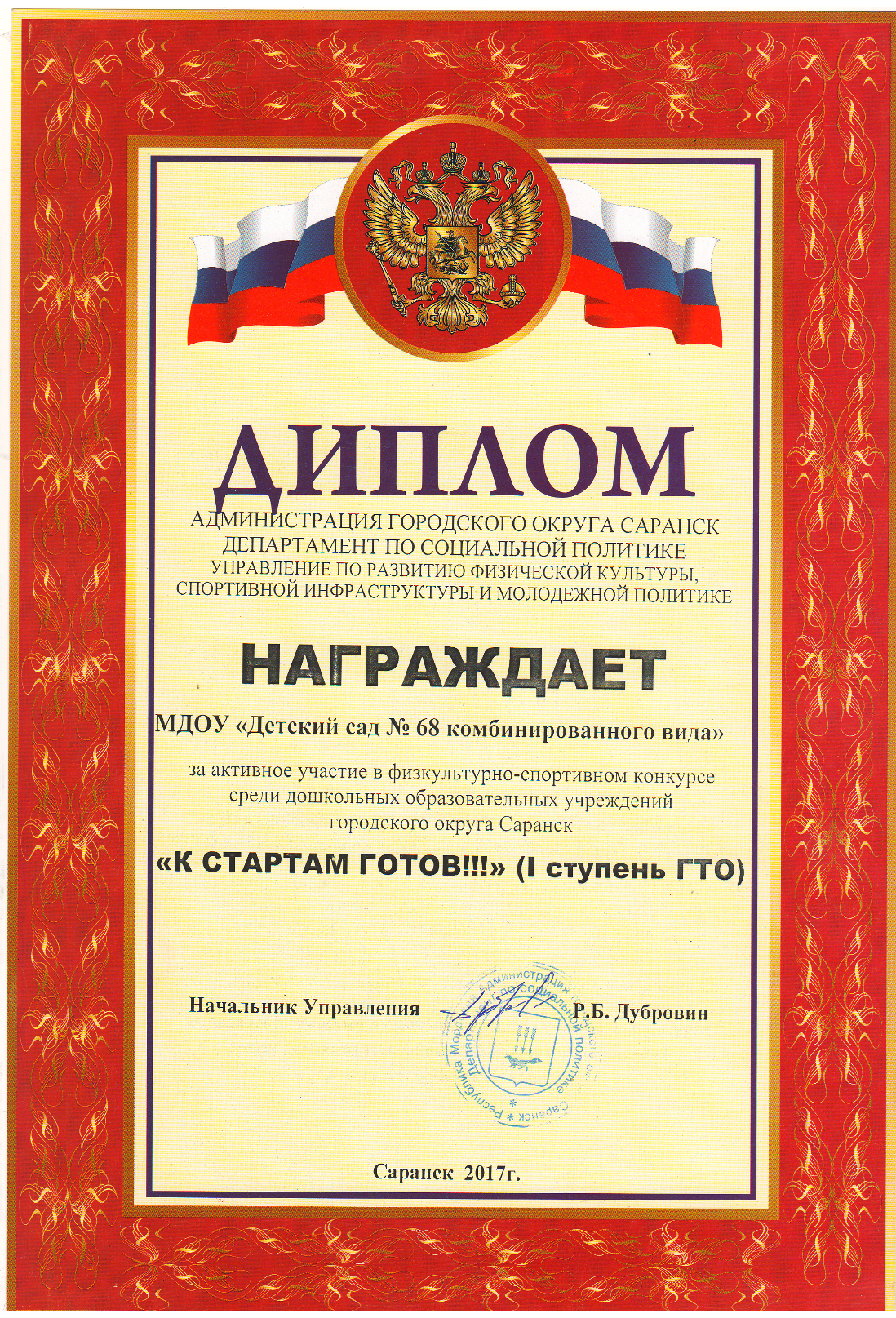 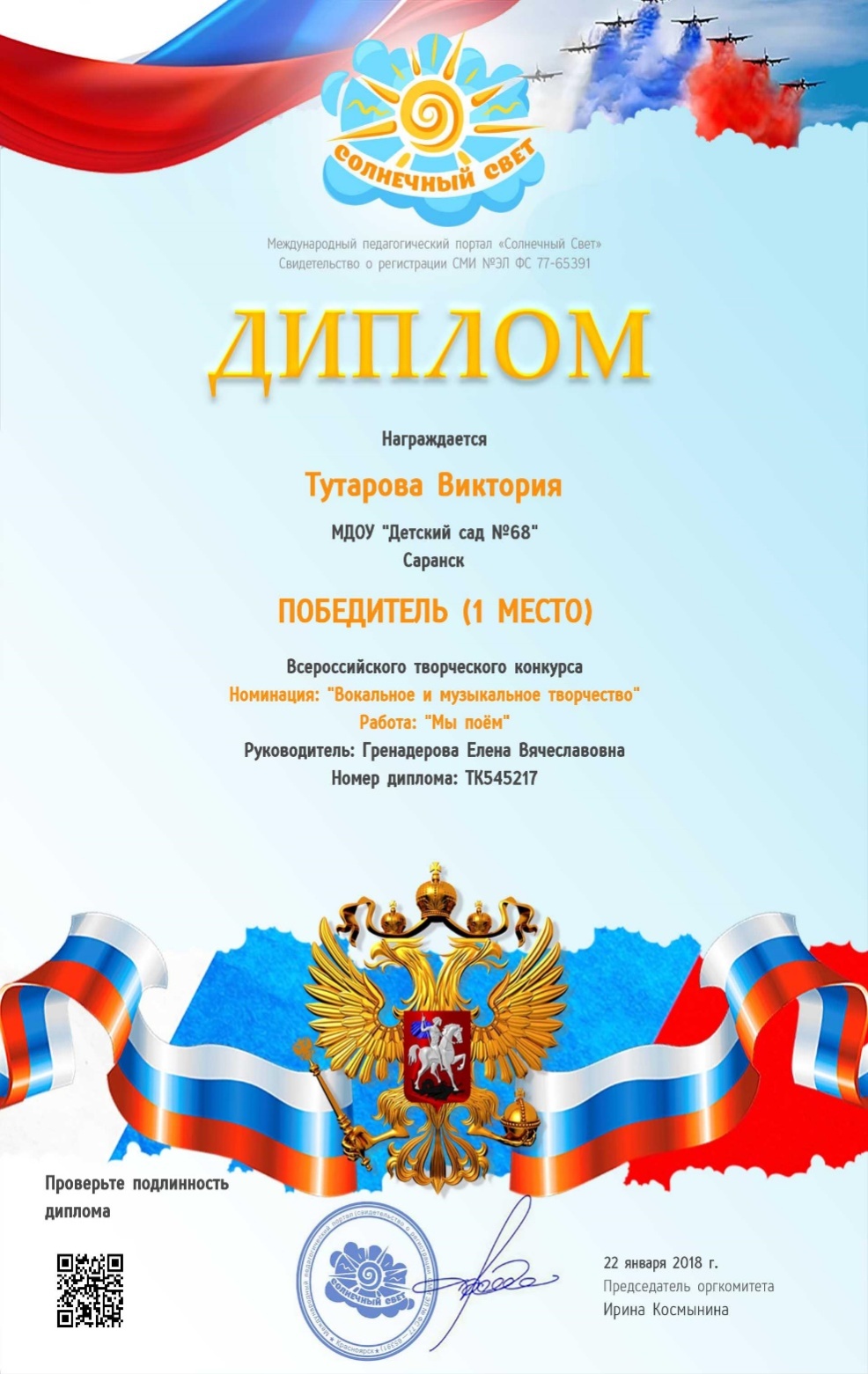 5. Наличие публикацийВсероссийский уровень -  2Публикации на сайте: Социальная сеть работников образования «Наша сеть» " https://nsportal.ru/grenaderova-elena-vyacheslavovna" > сайт музыкального руководителя
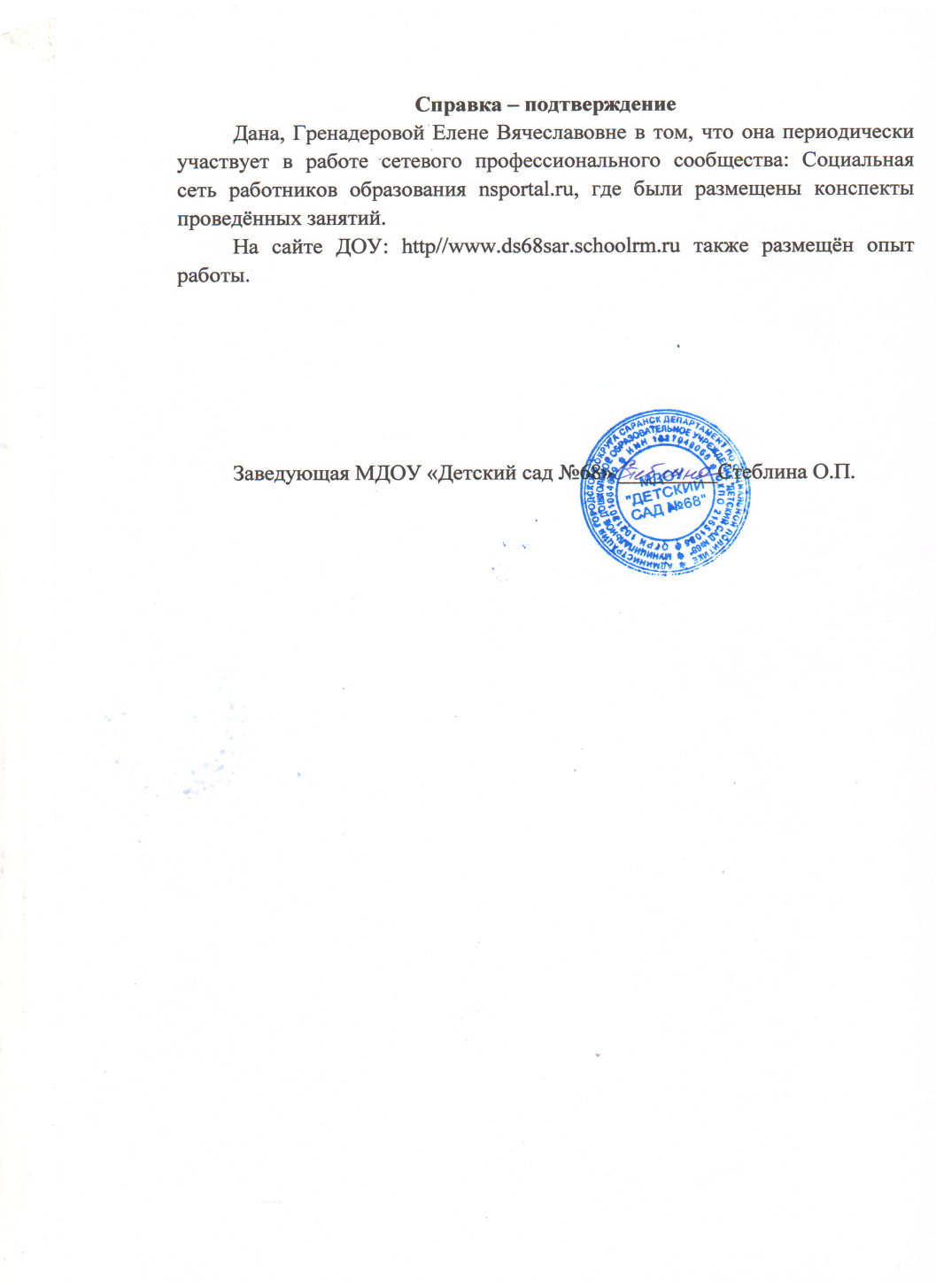 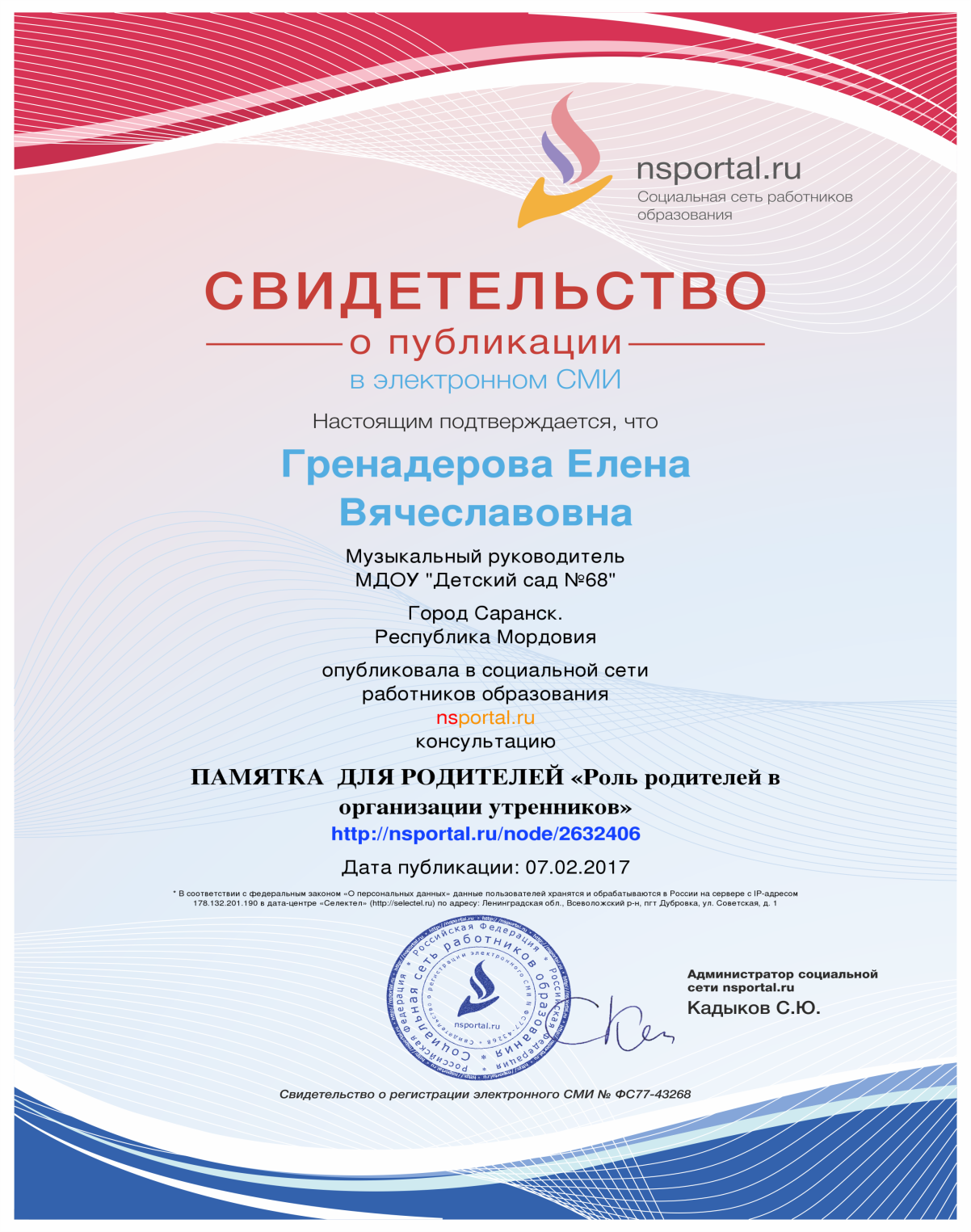 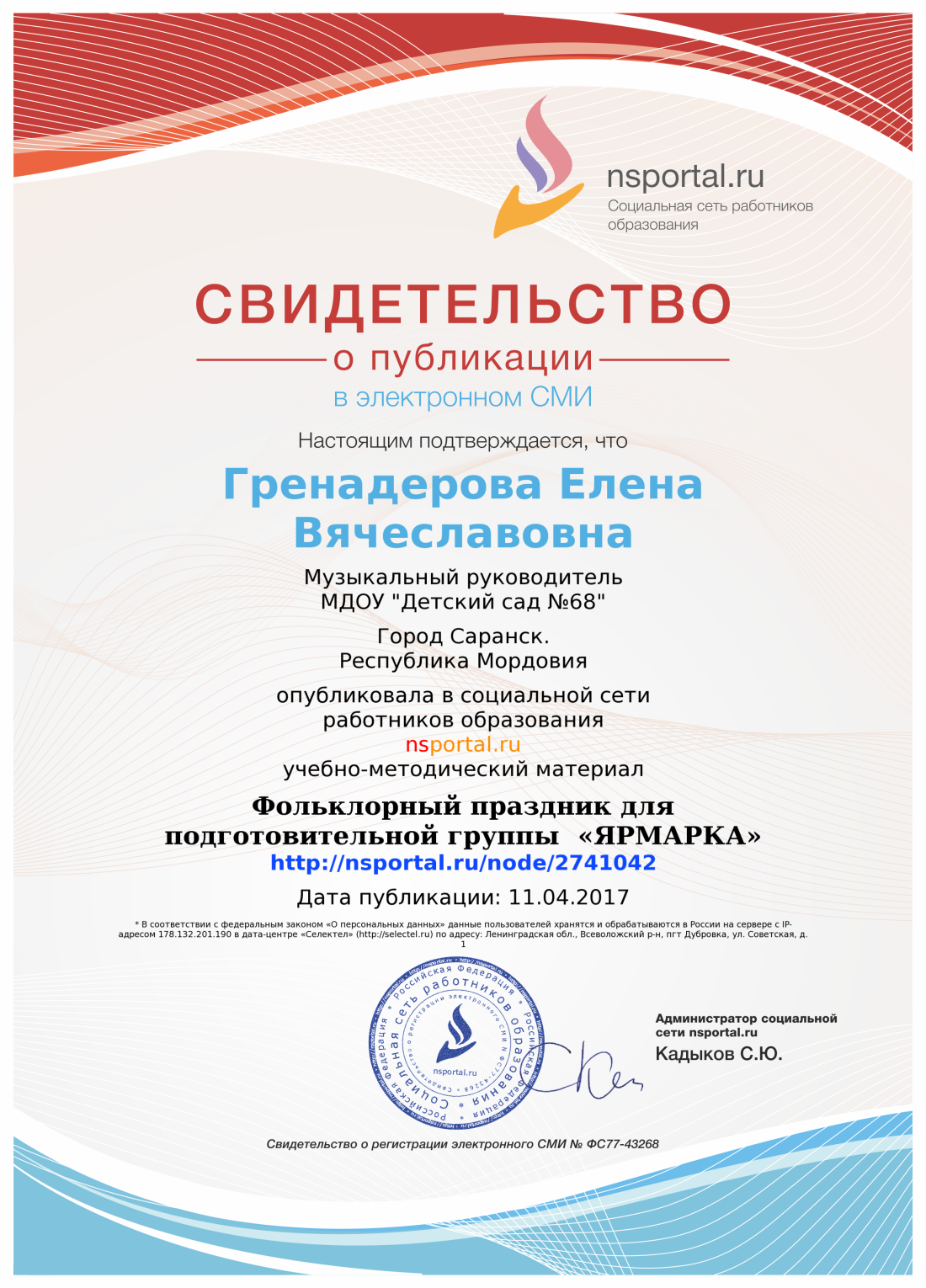 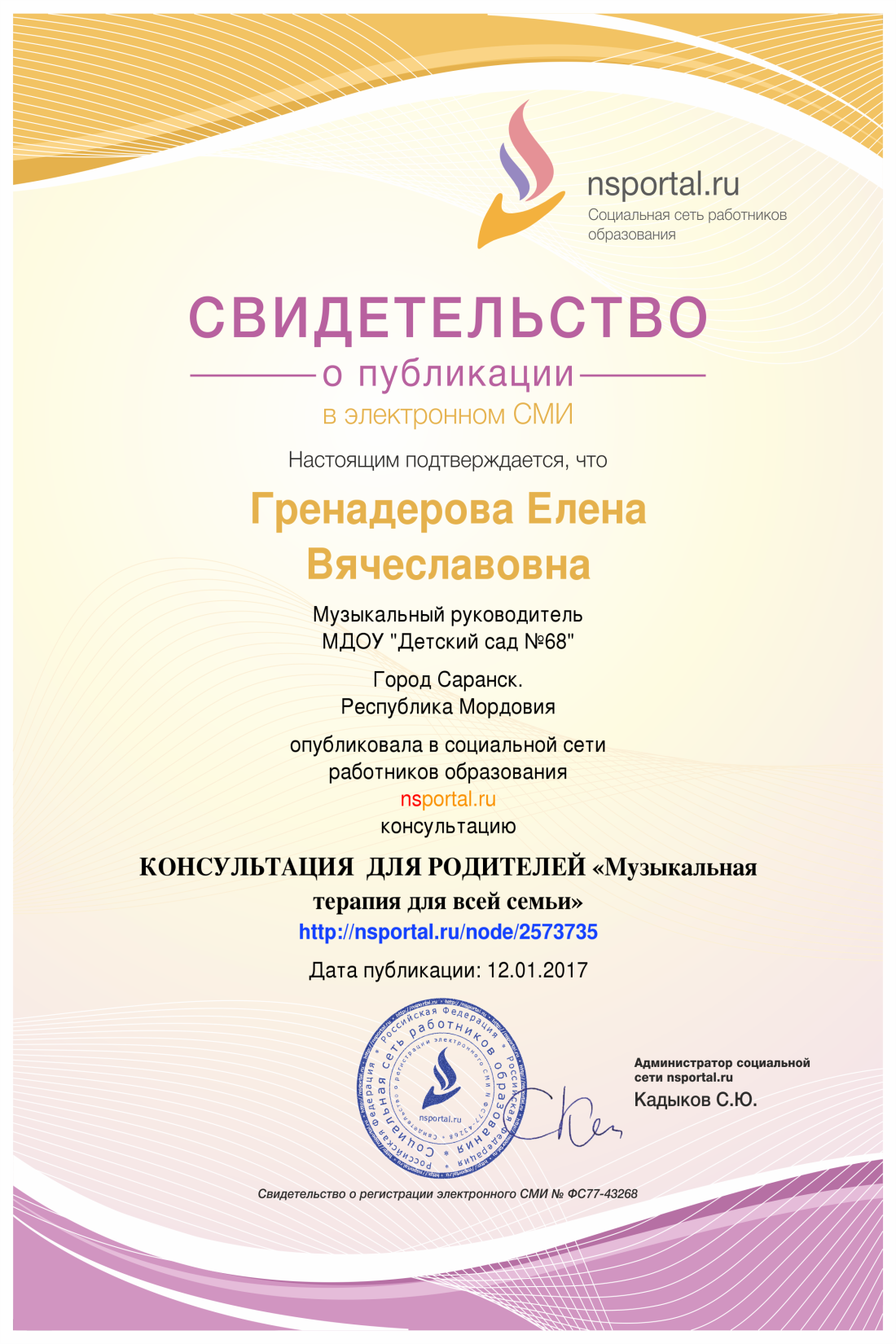 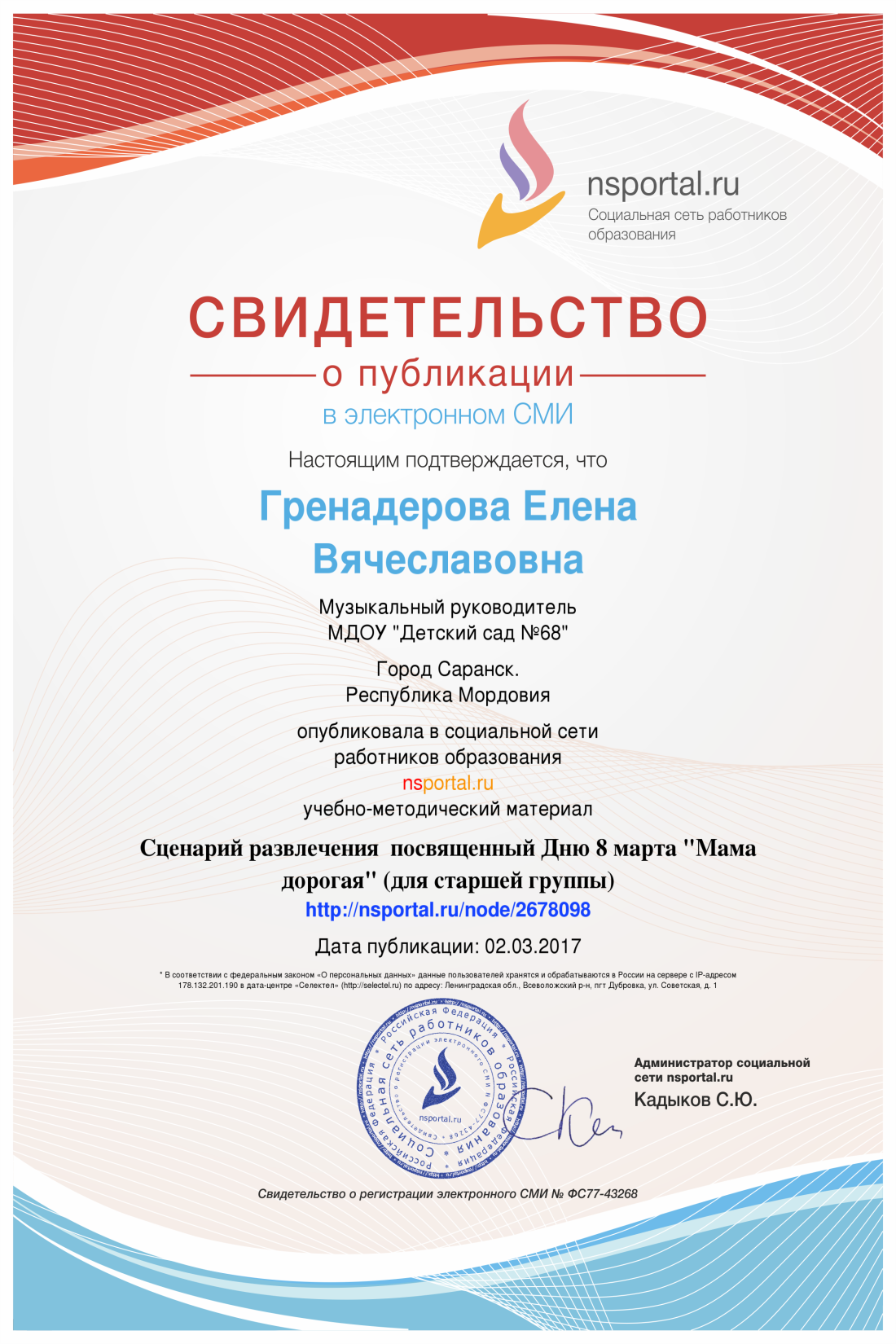 6. Выступление на научно-практических конференциях , пед.чтениях , семинарах , секциях , методических объединениях.
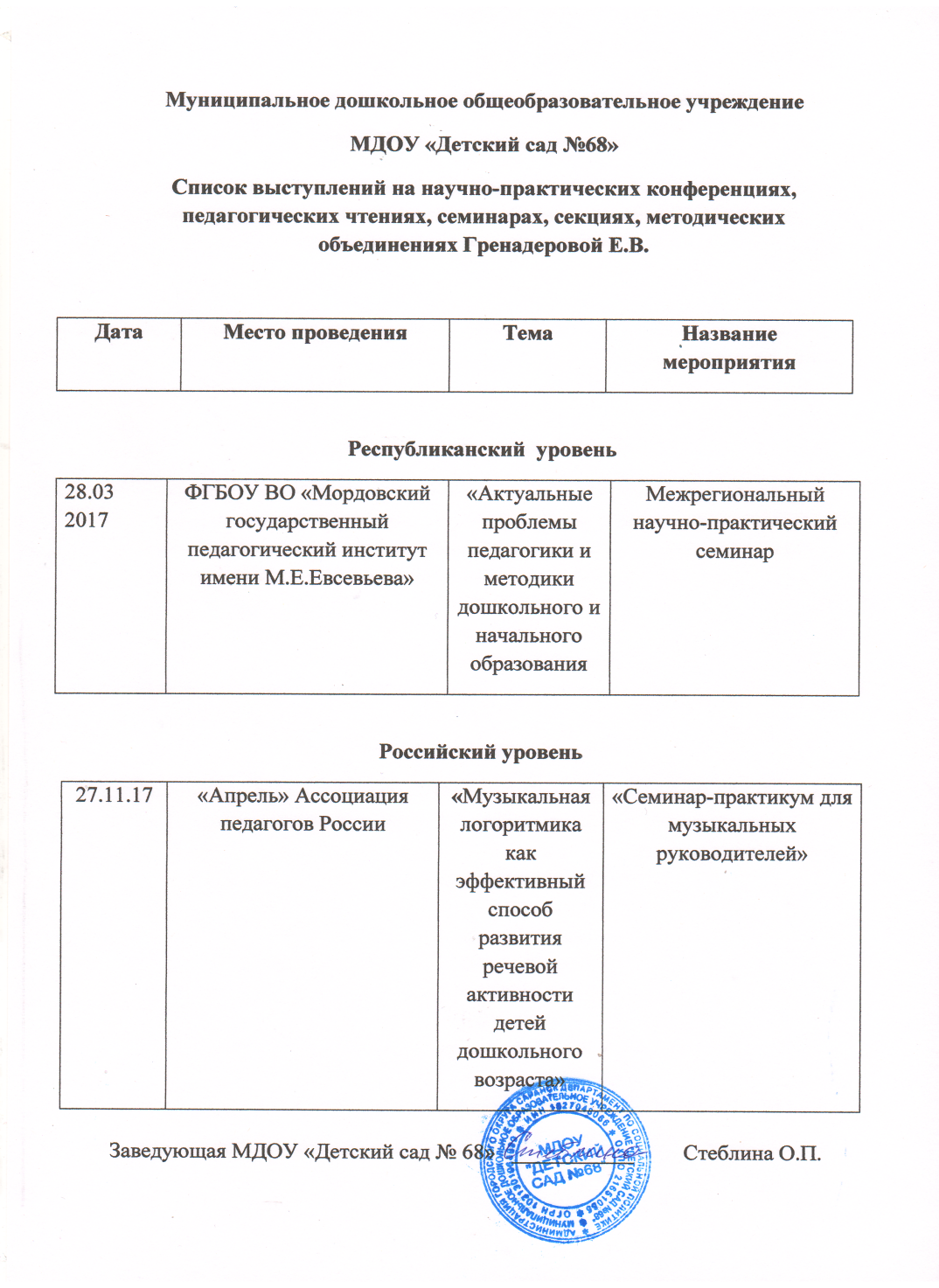 7. Проведение открытых мероприятий, мастер – классов.
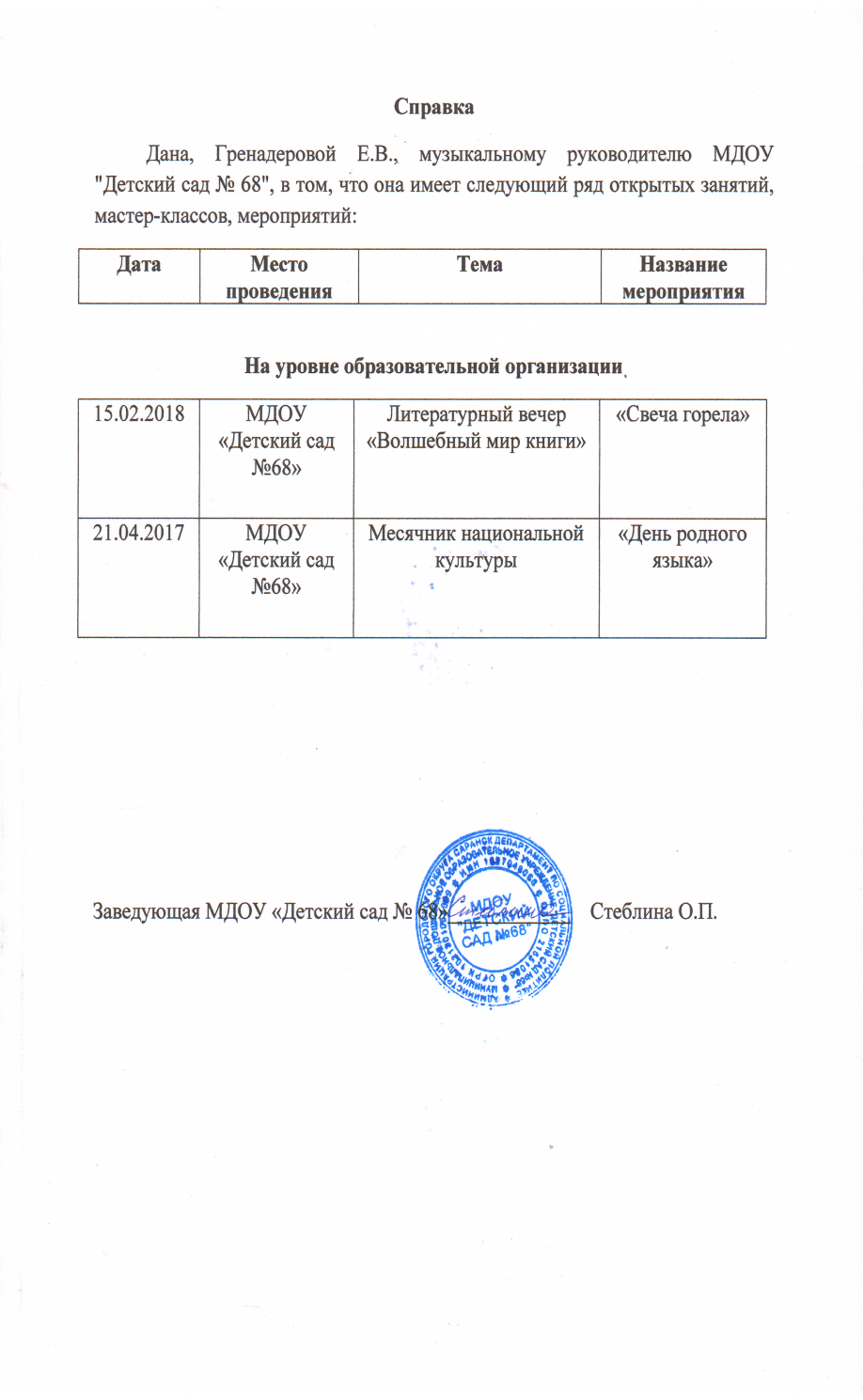 8.Общественно-педагогическая активность педагога: участие в экспертных комиссиях,, в жюри конкурсов, депутатская деятельность.
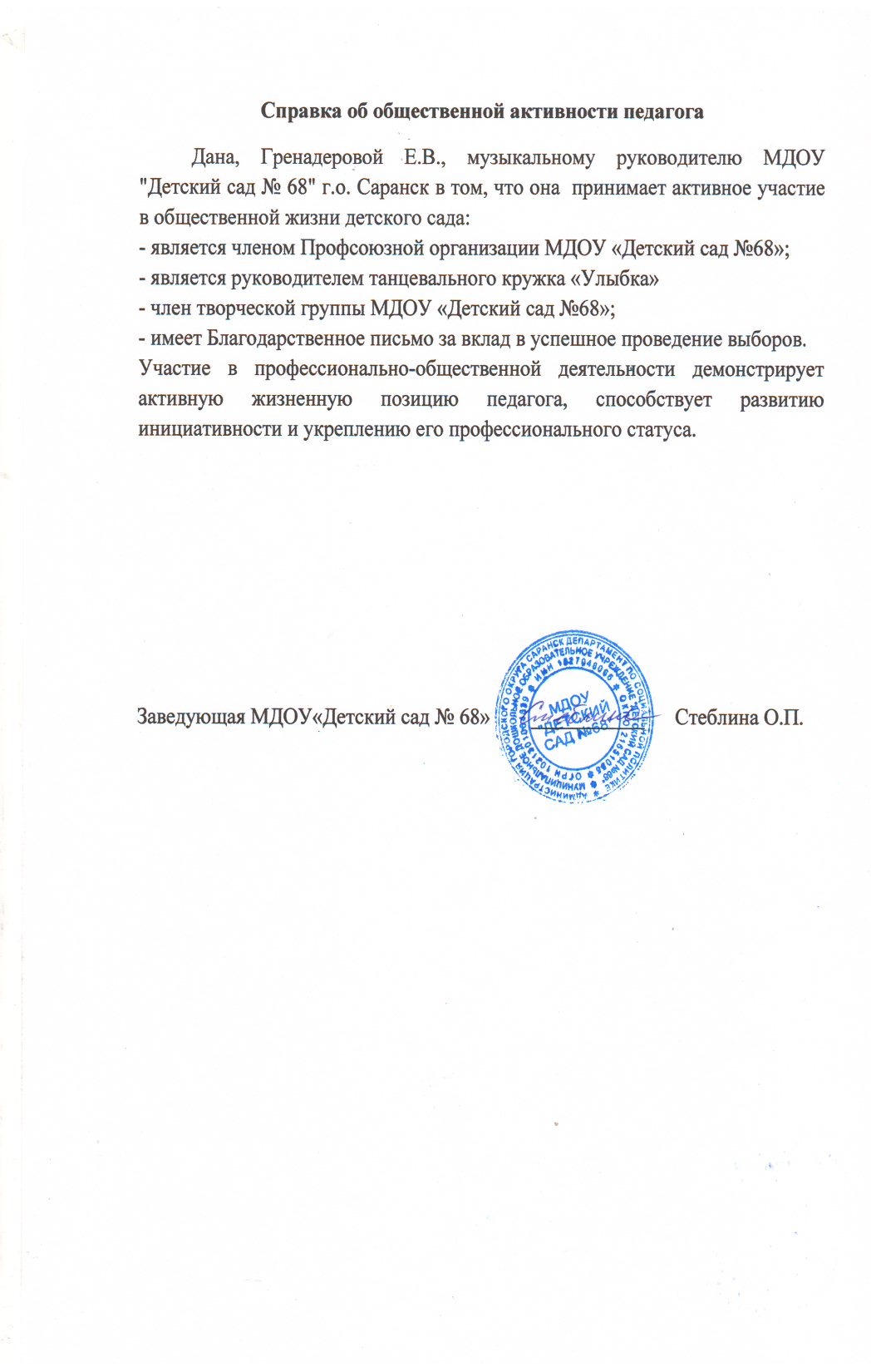 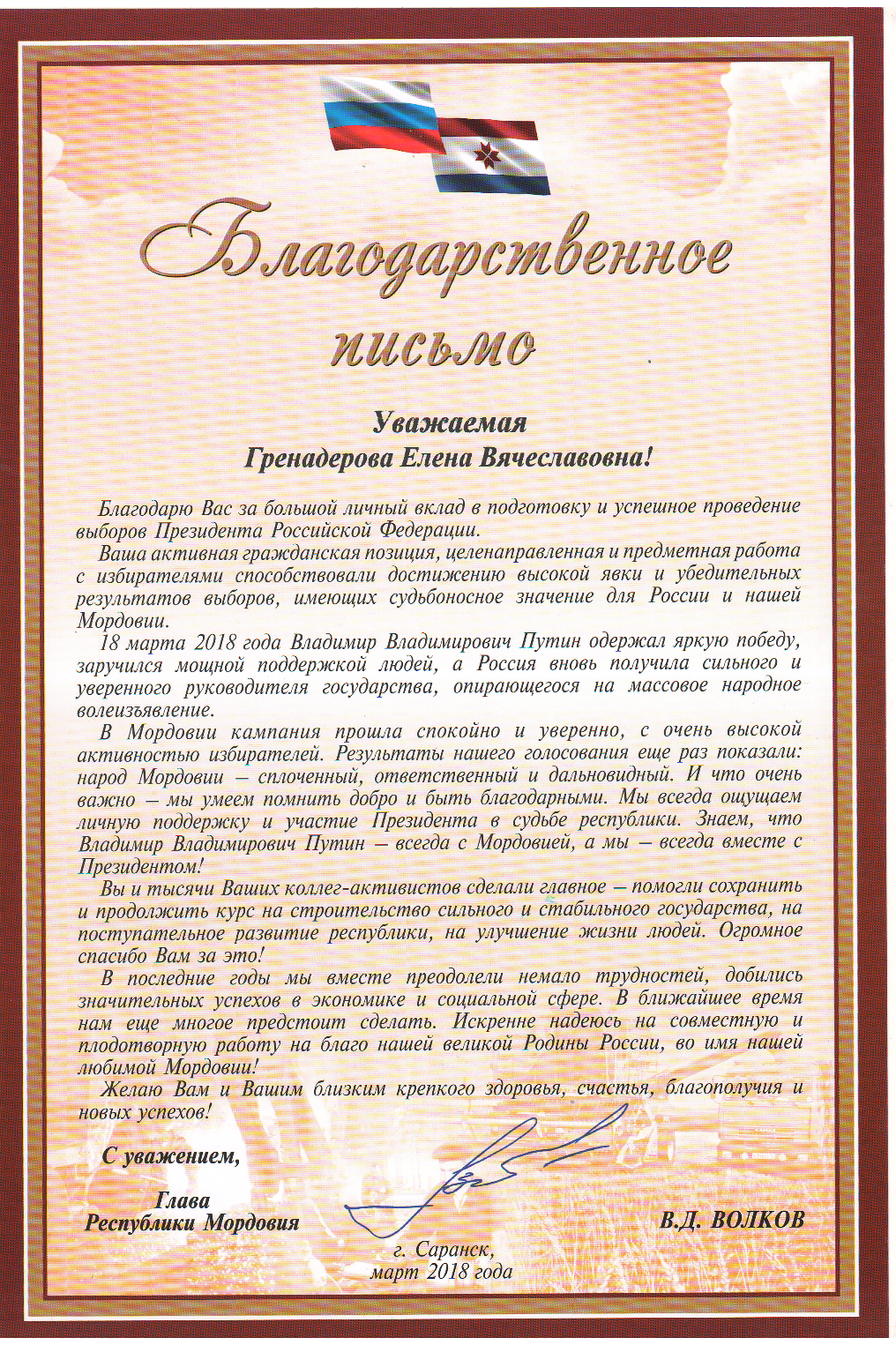 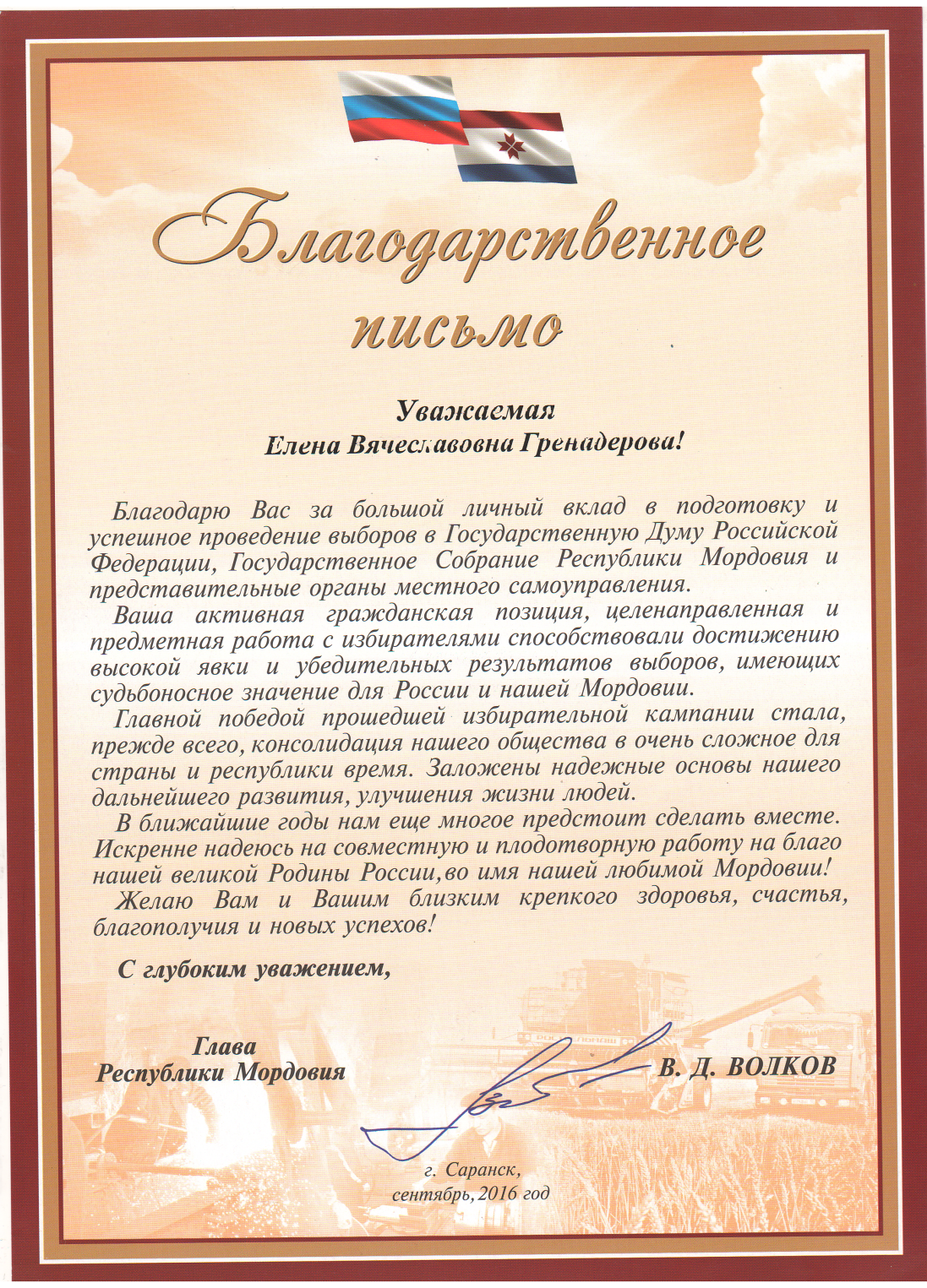 9. Развитие творческого потенциала воспитанников.
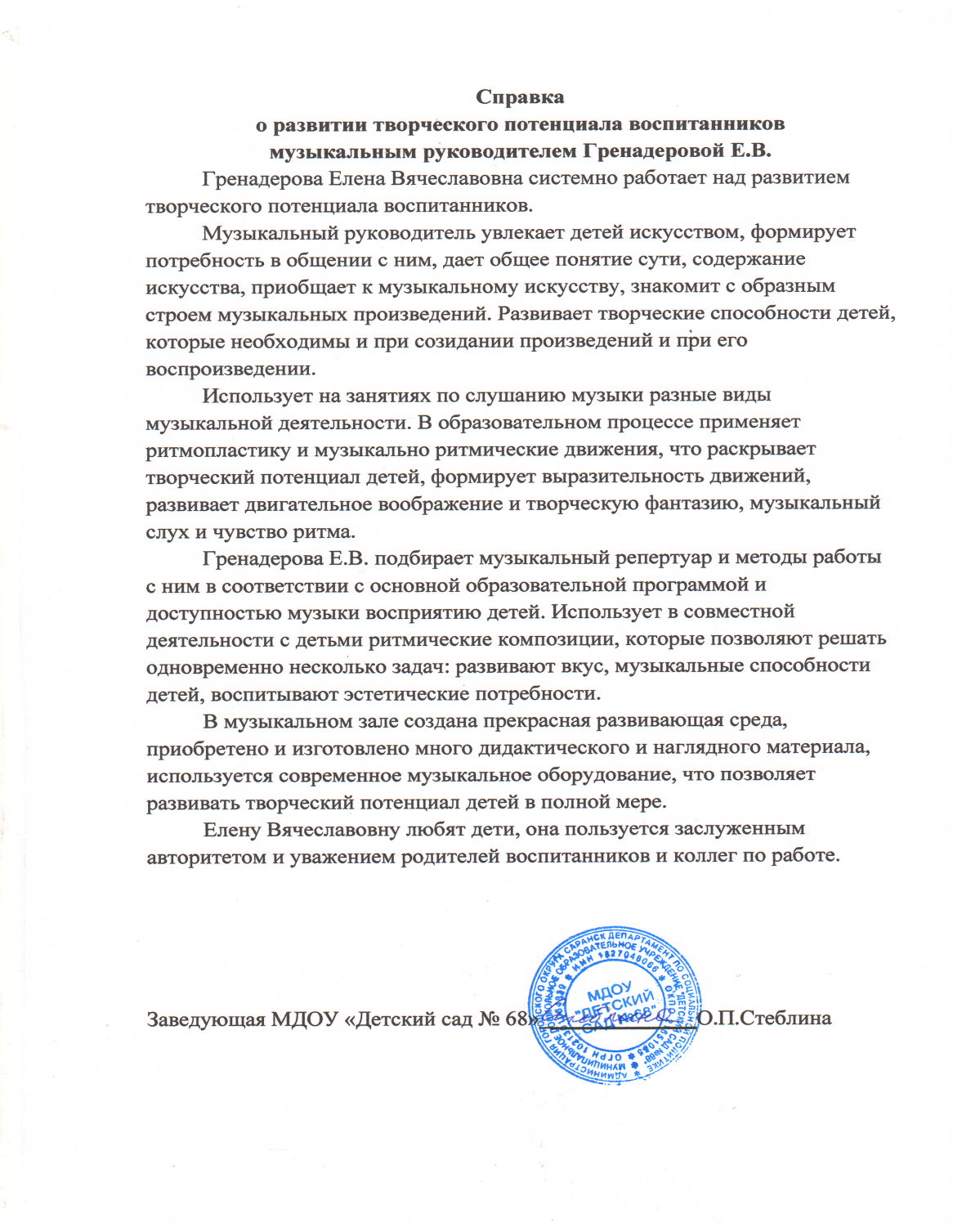 10. Организация индивидуального подхода.
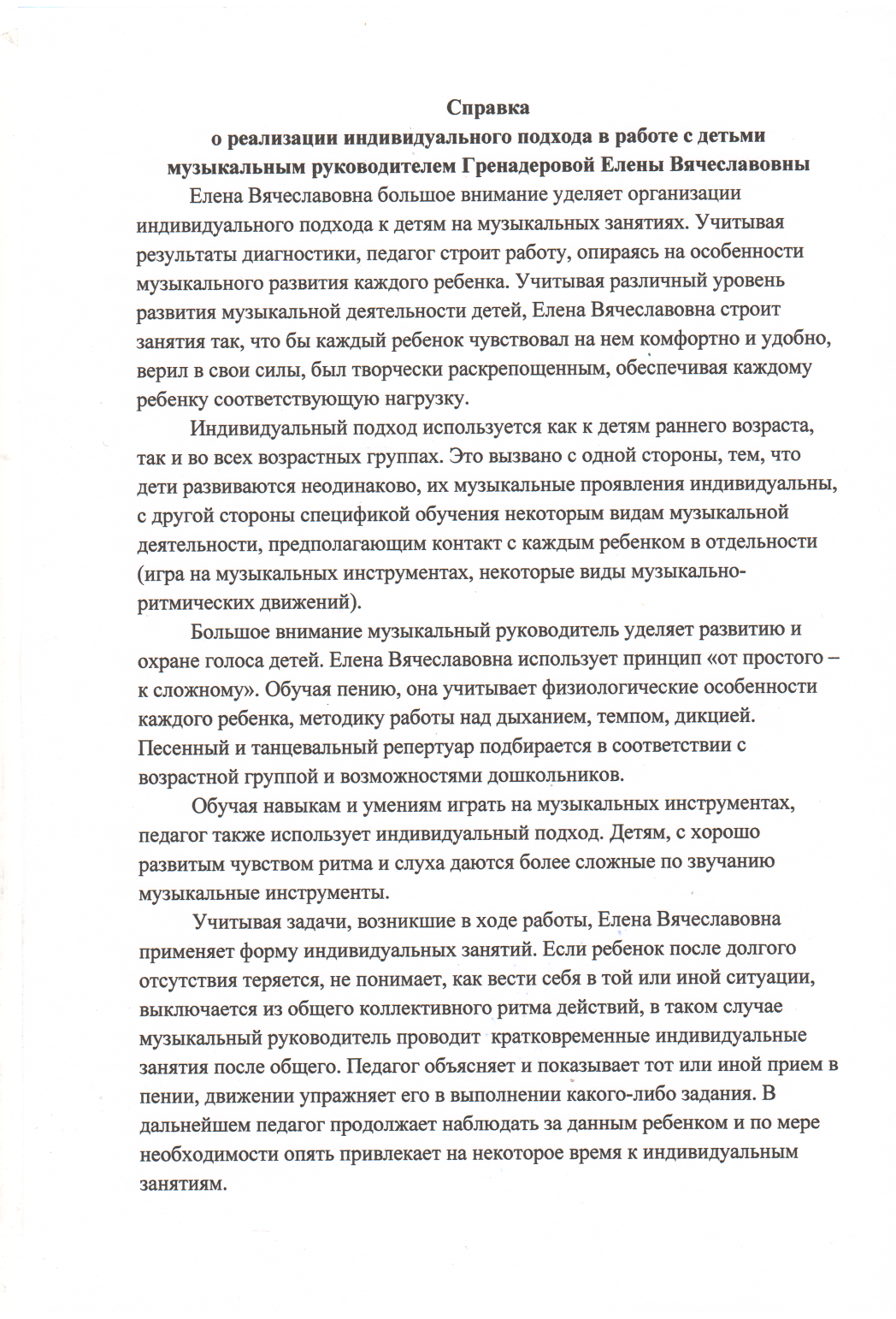 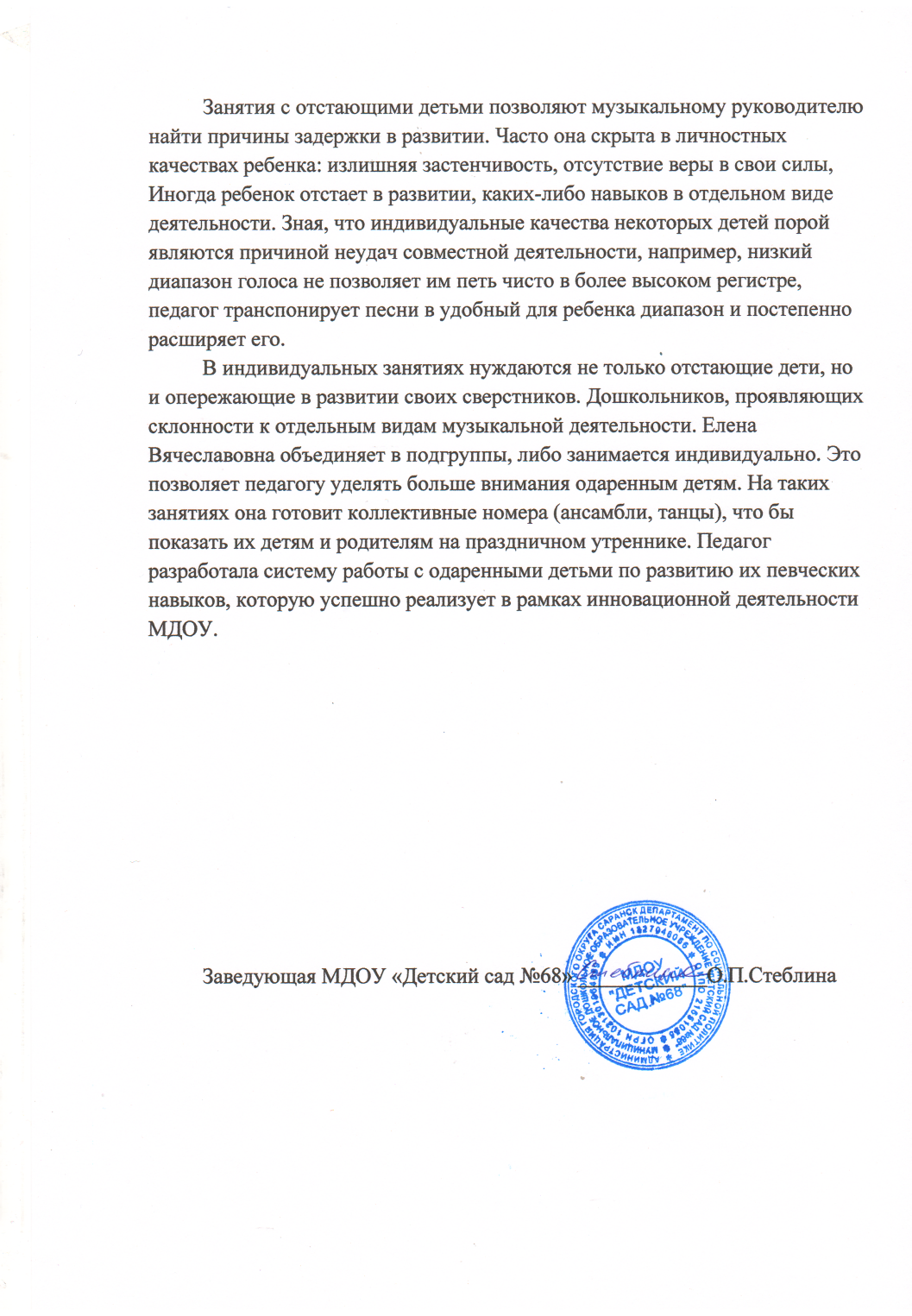 11. Реализация регионального компонента в образовательном процессе.
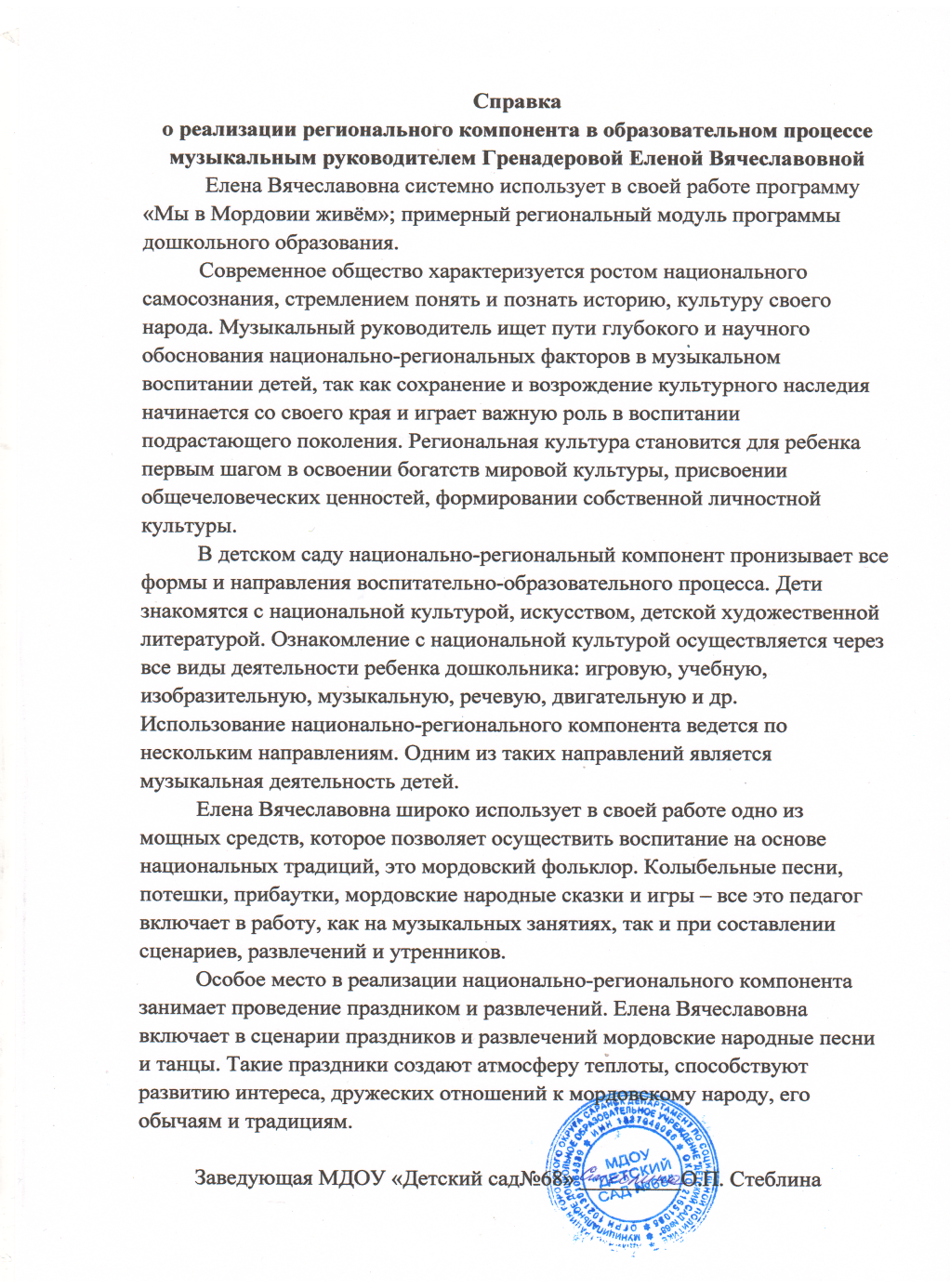 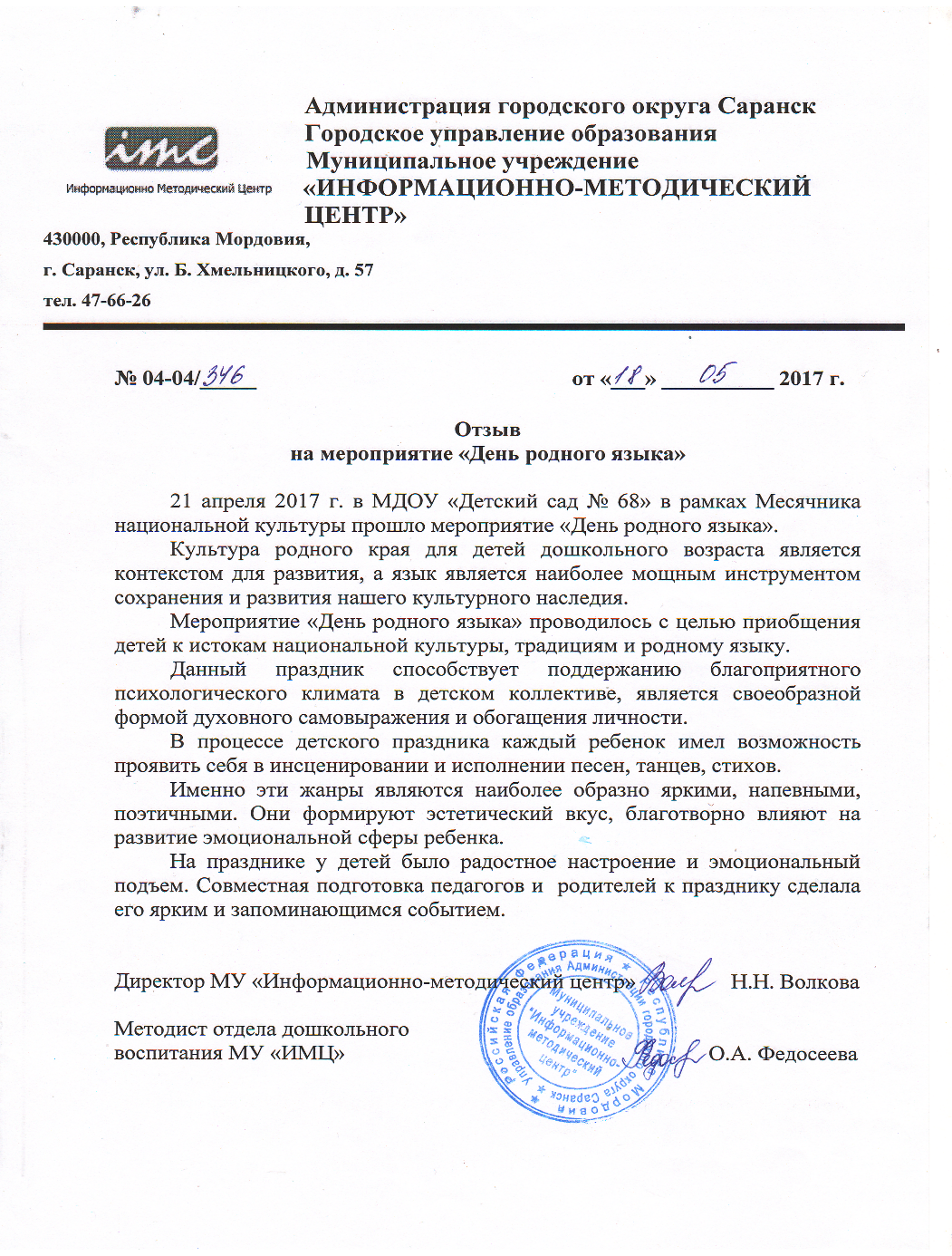 12. Участие педагога в профессиональных конкурсах.
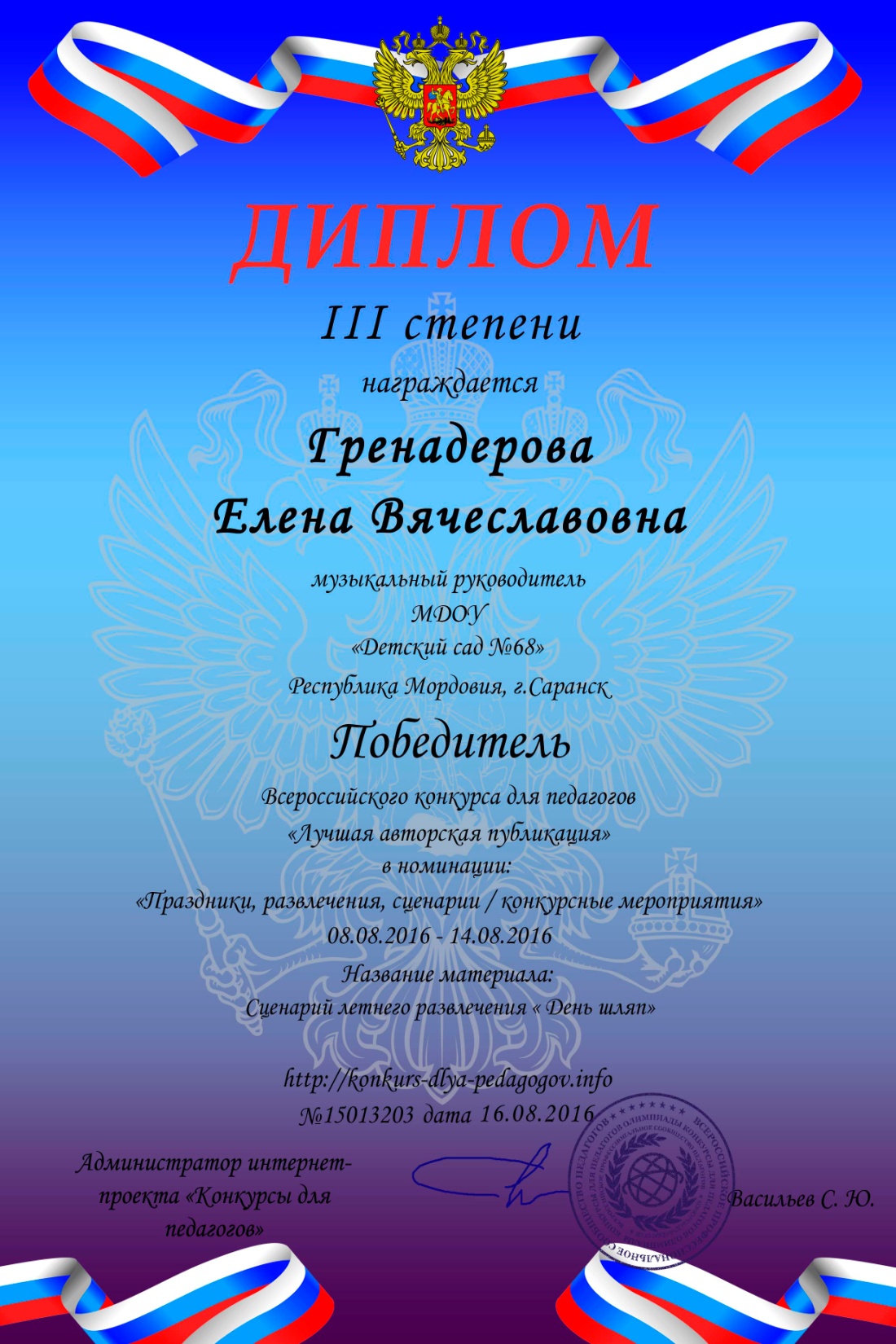 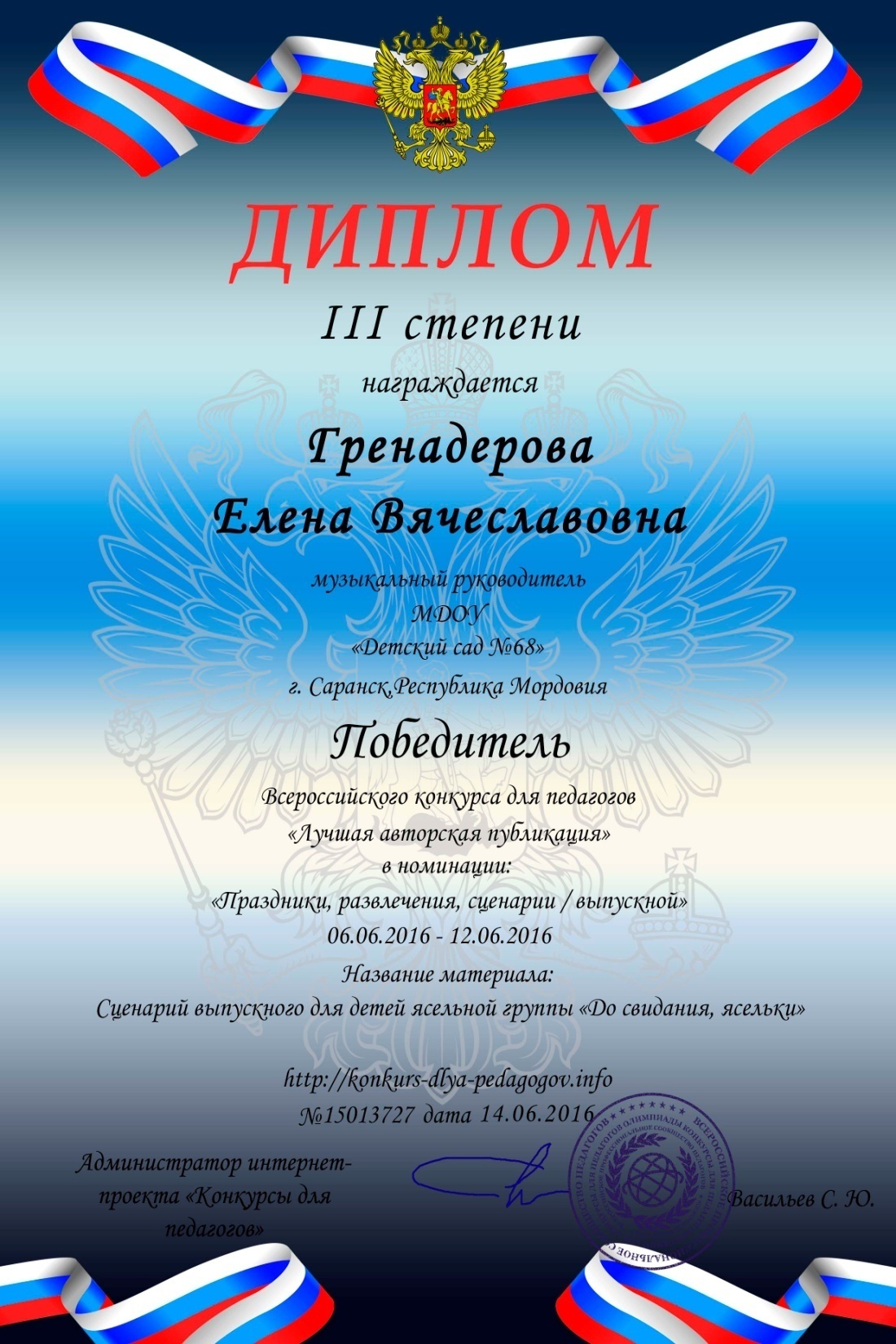 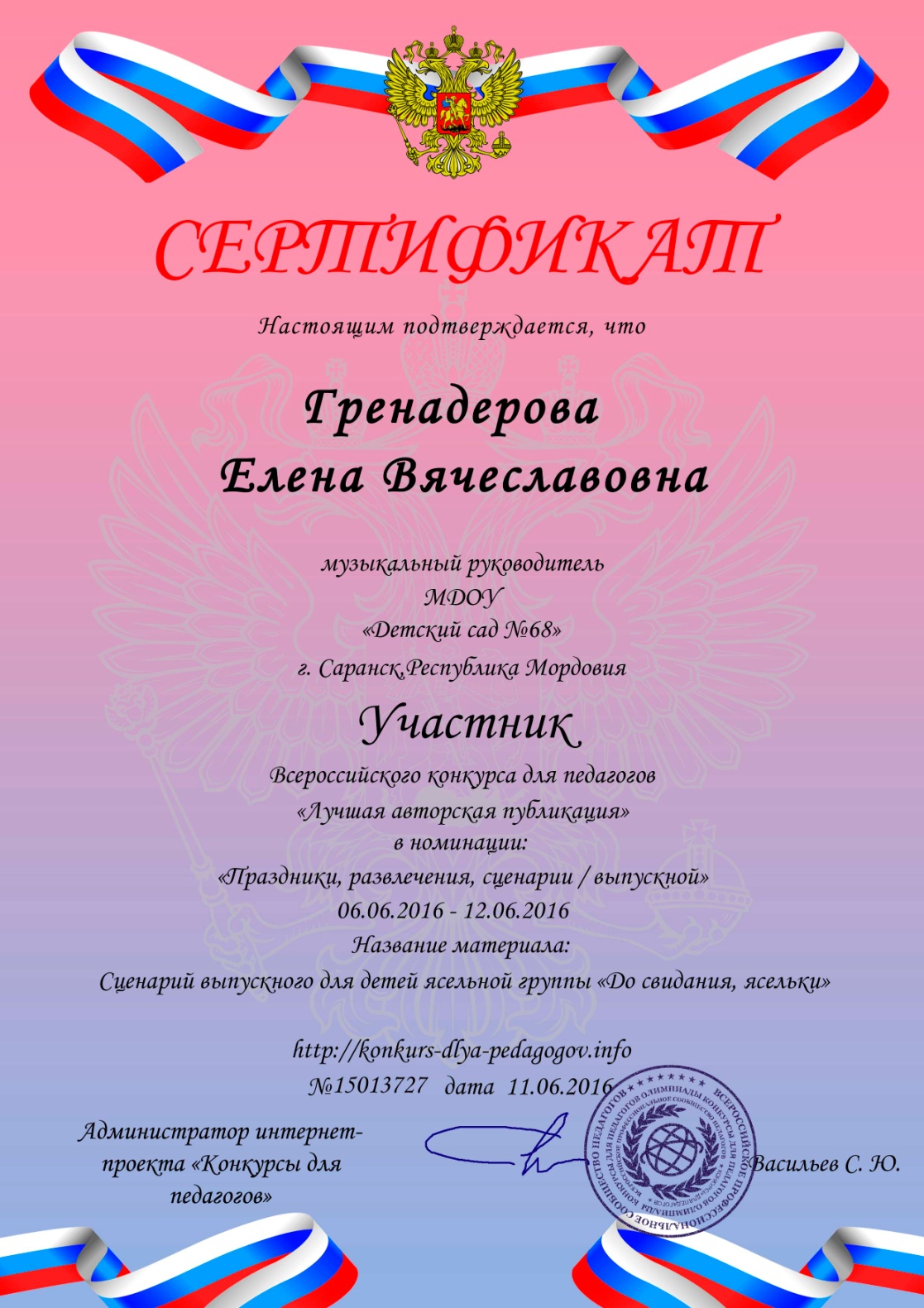 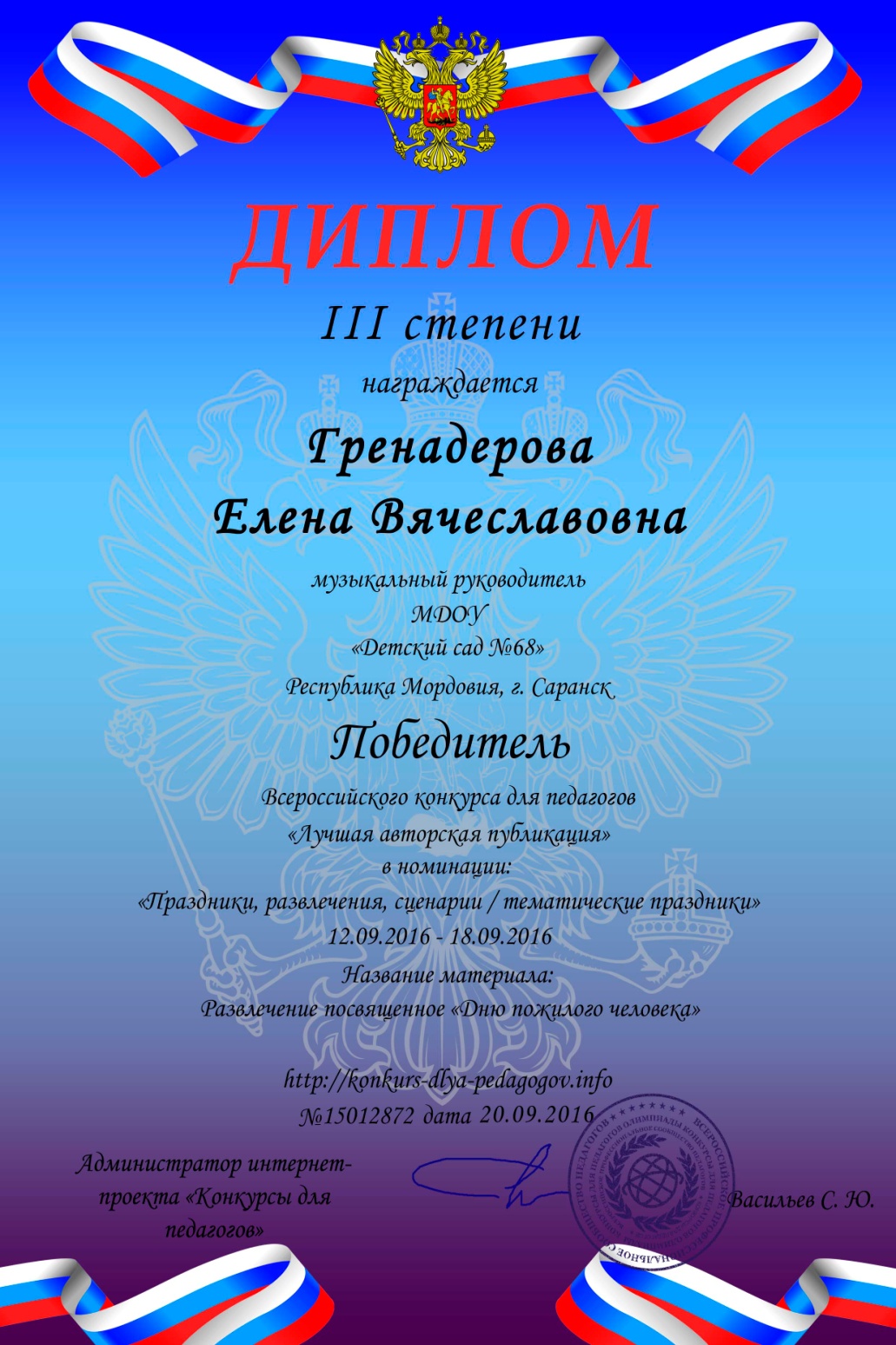 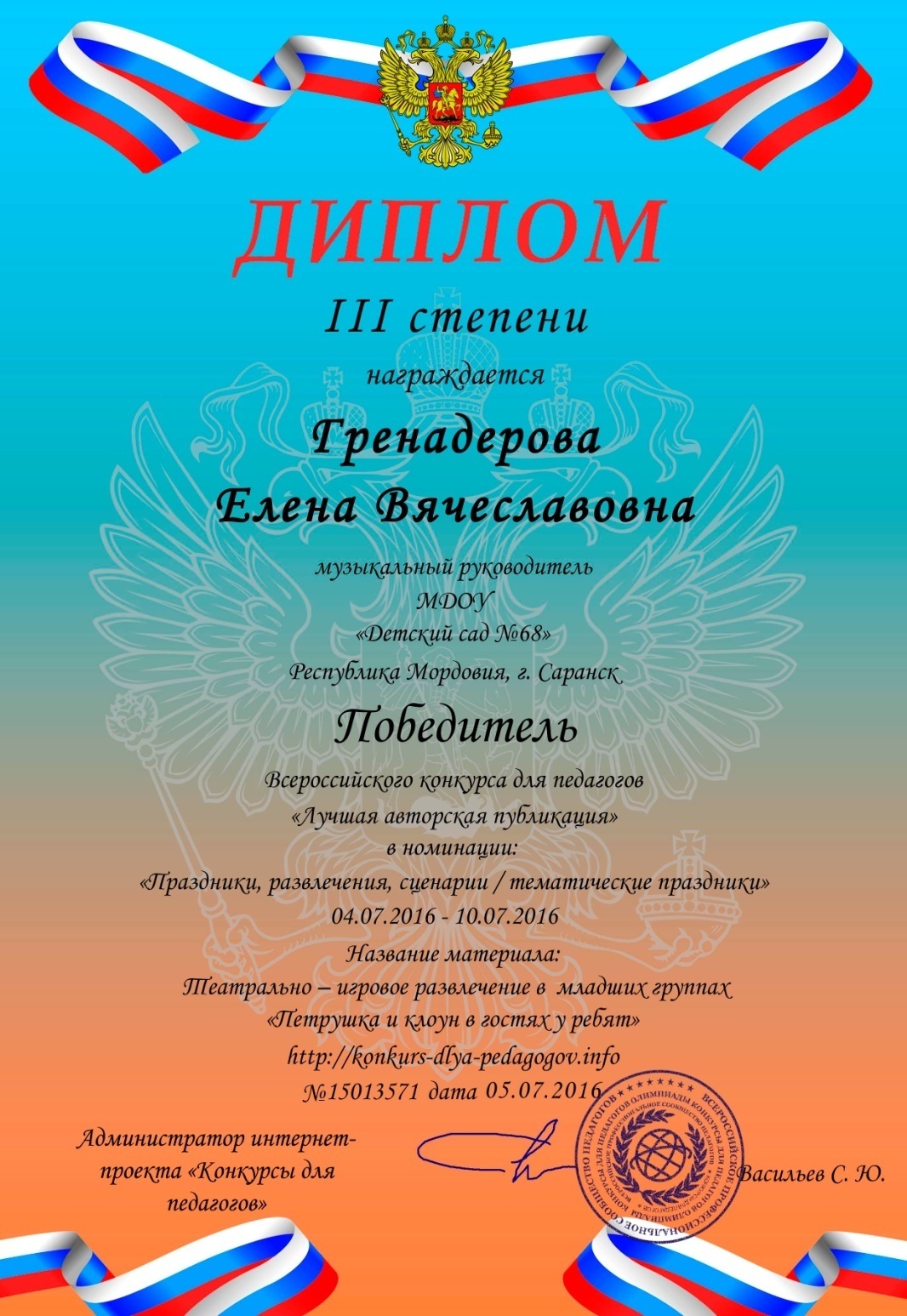 13. Награды и поощрения педагога.
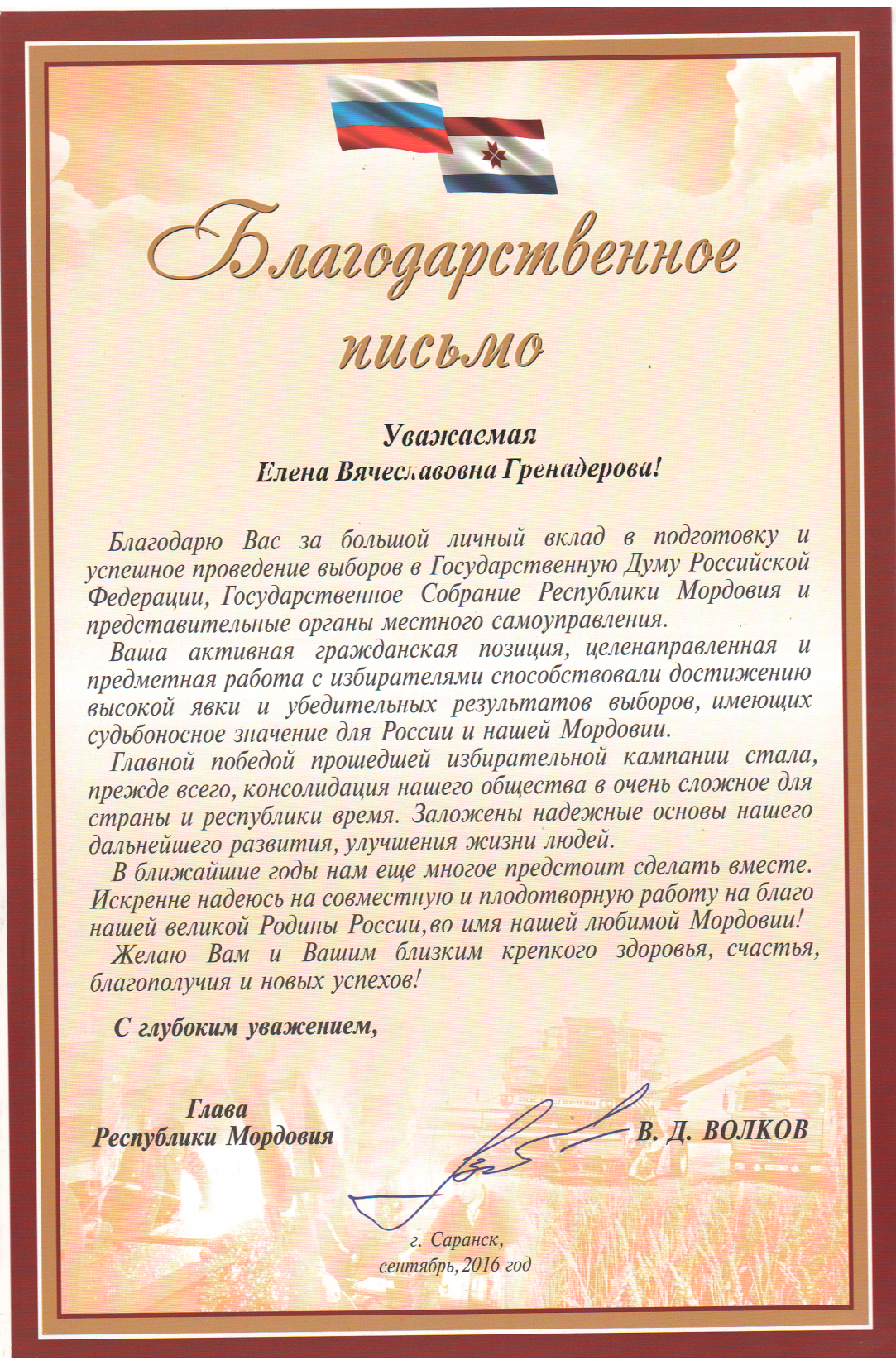 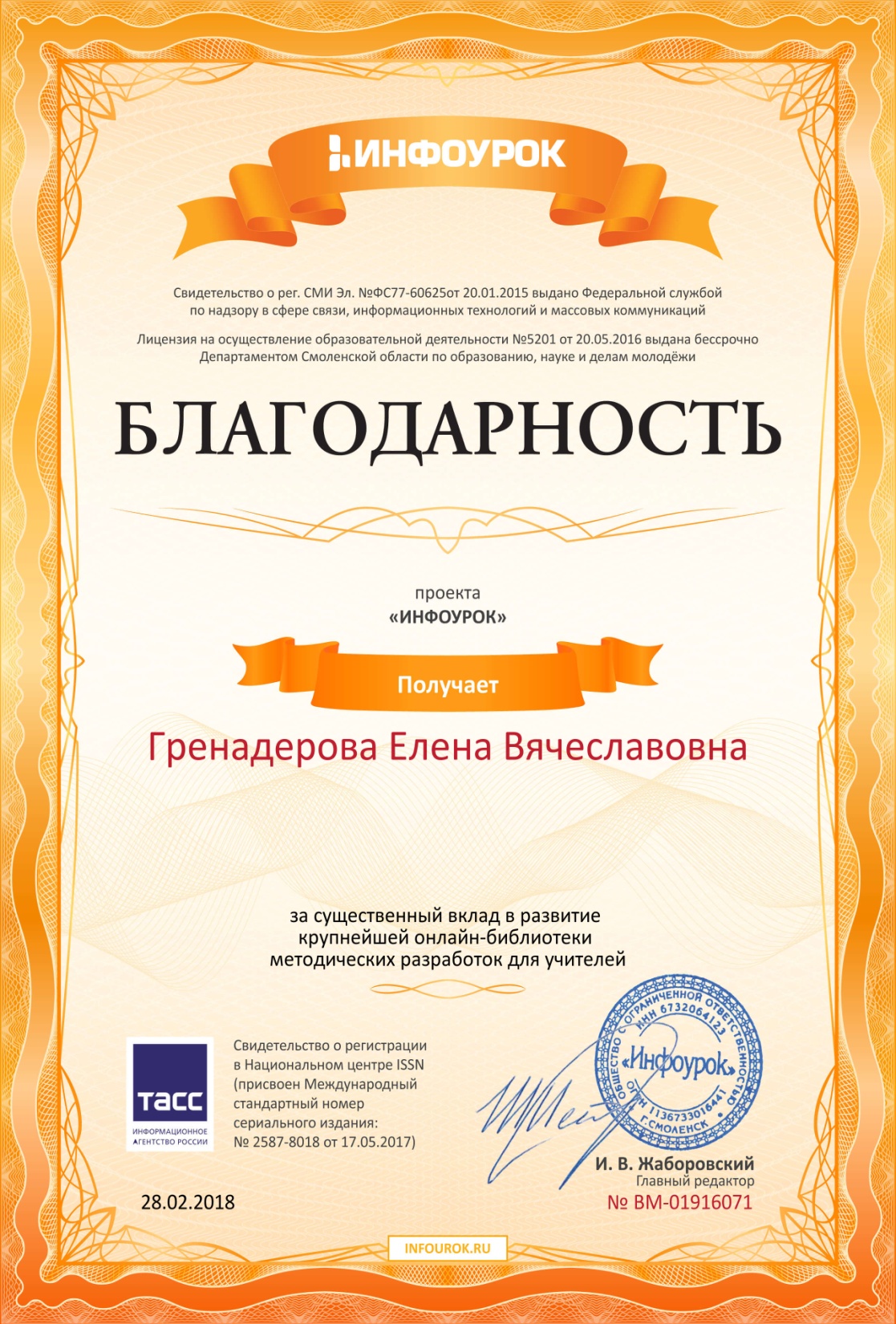 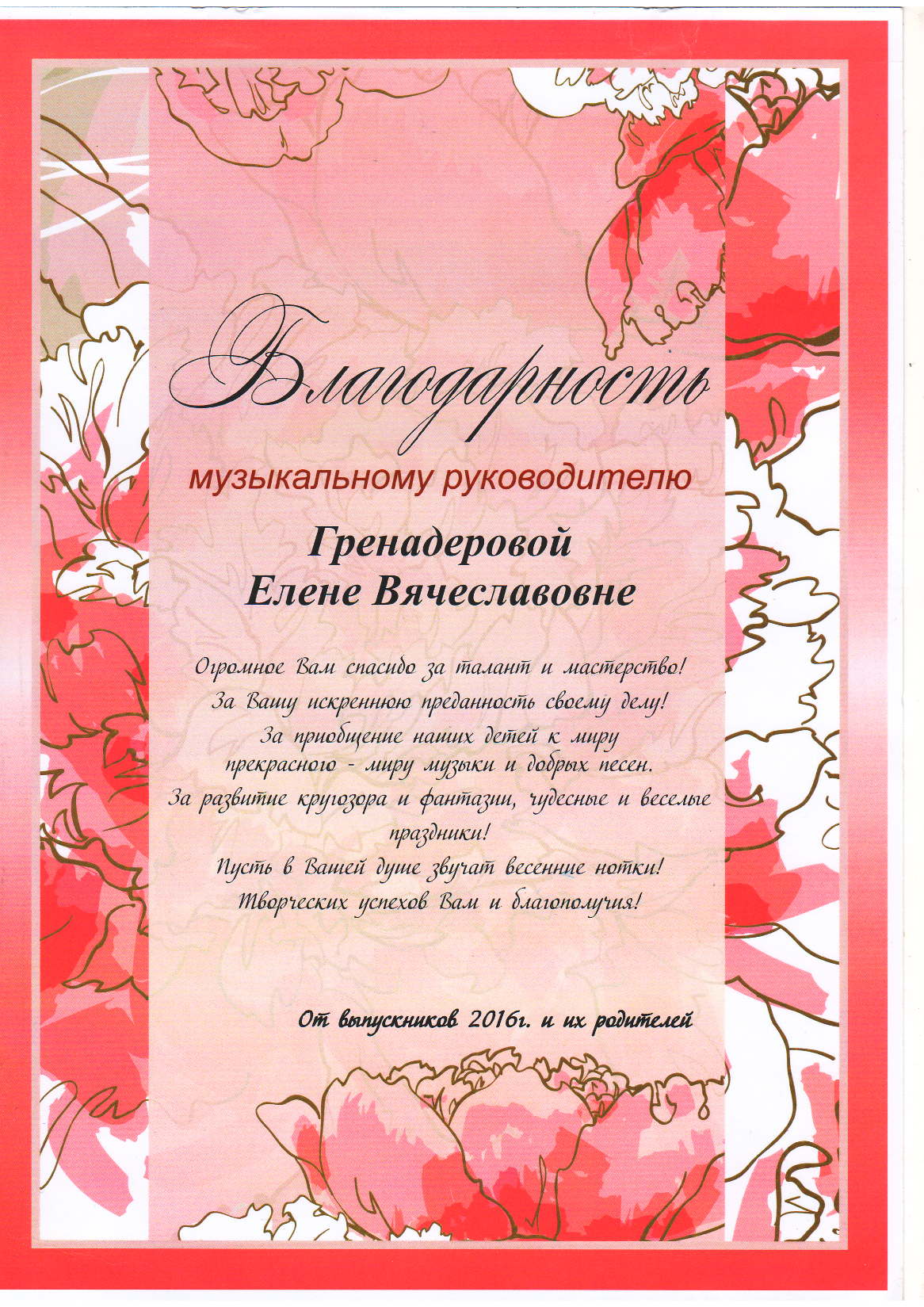 14. Повышение квалификации, профессиональная переподготовка.
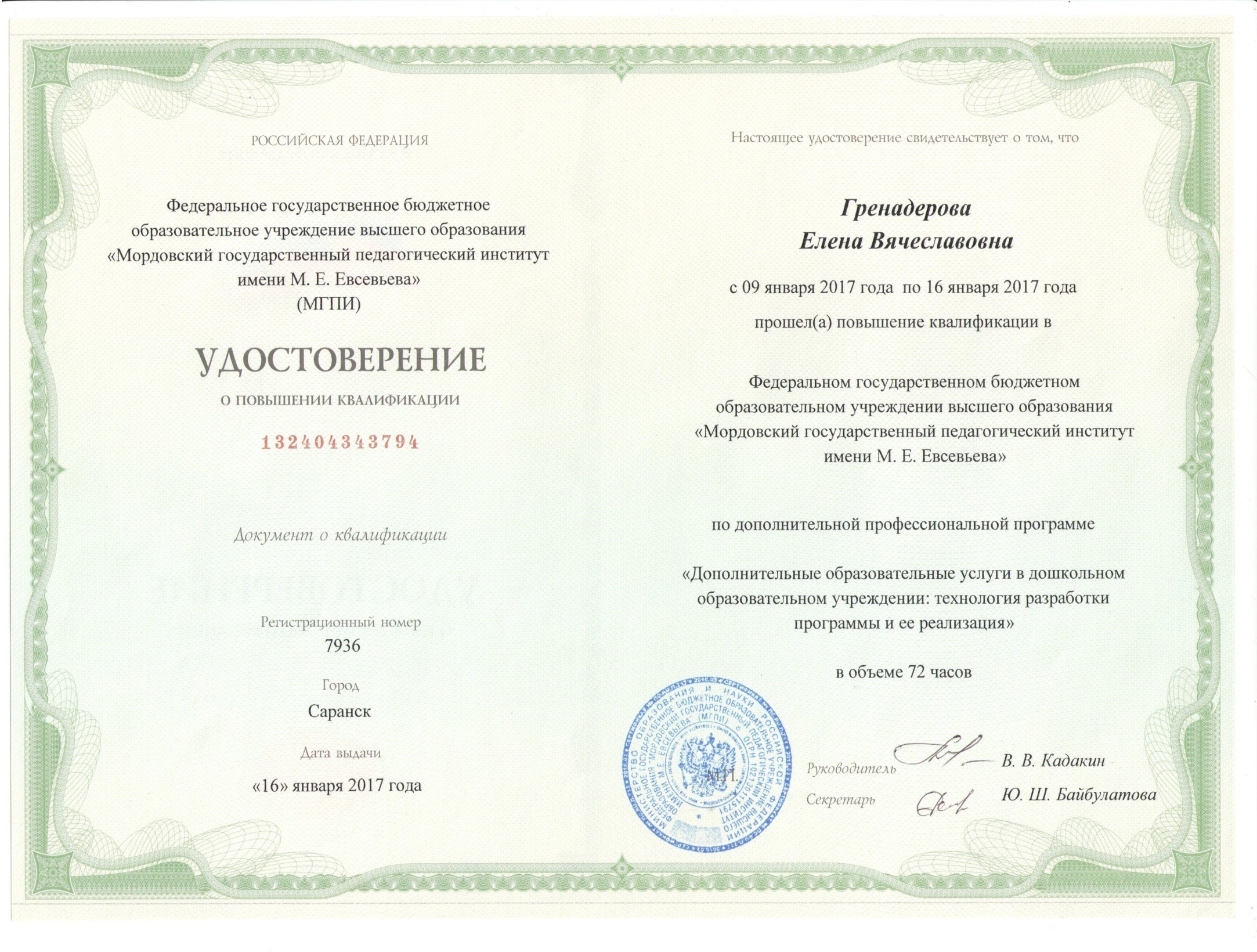 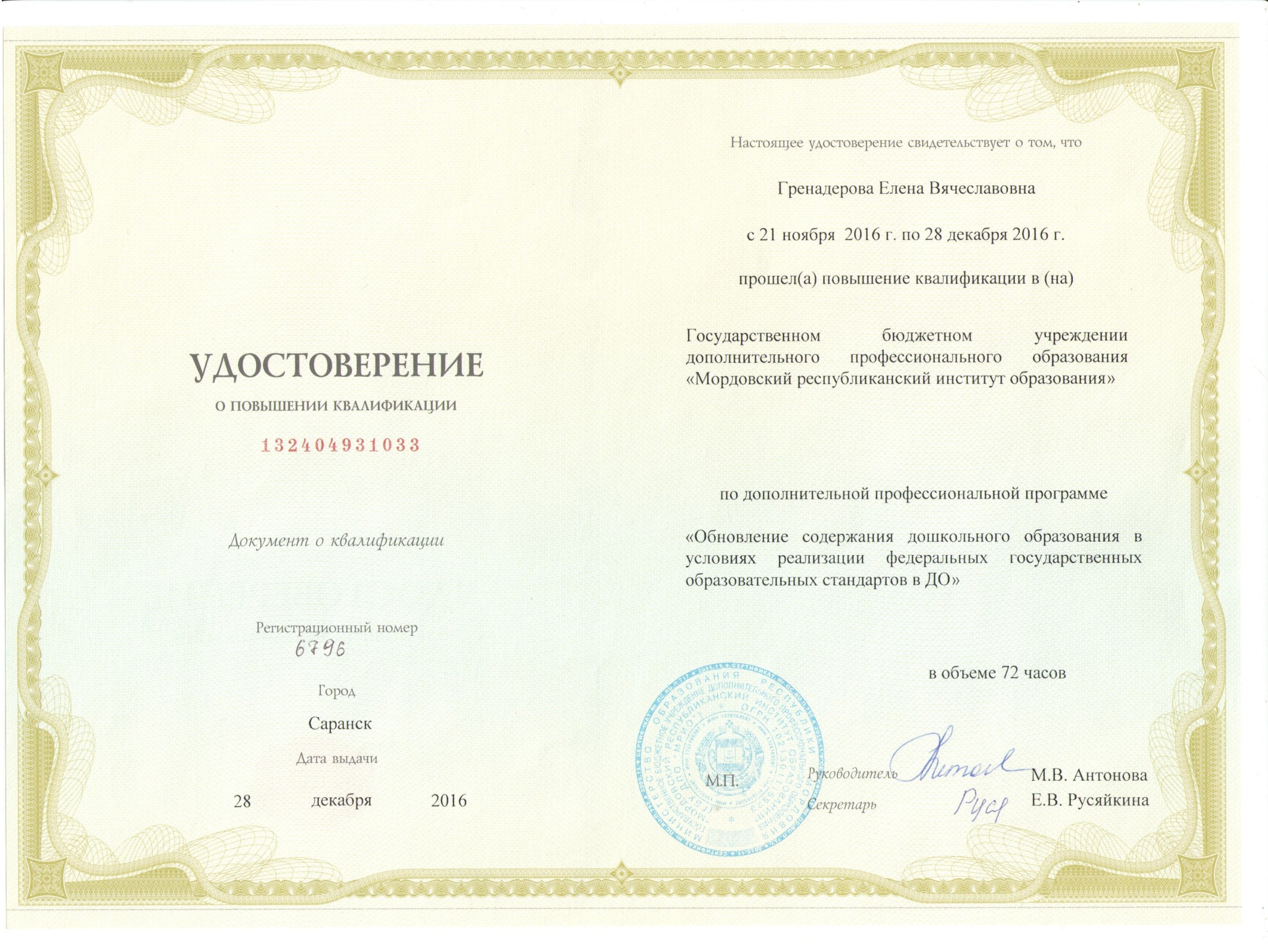 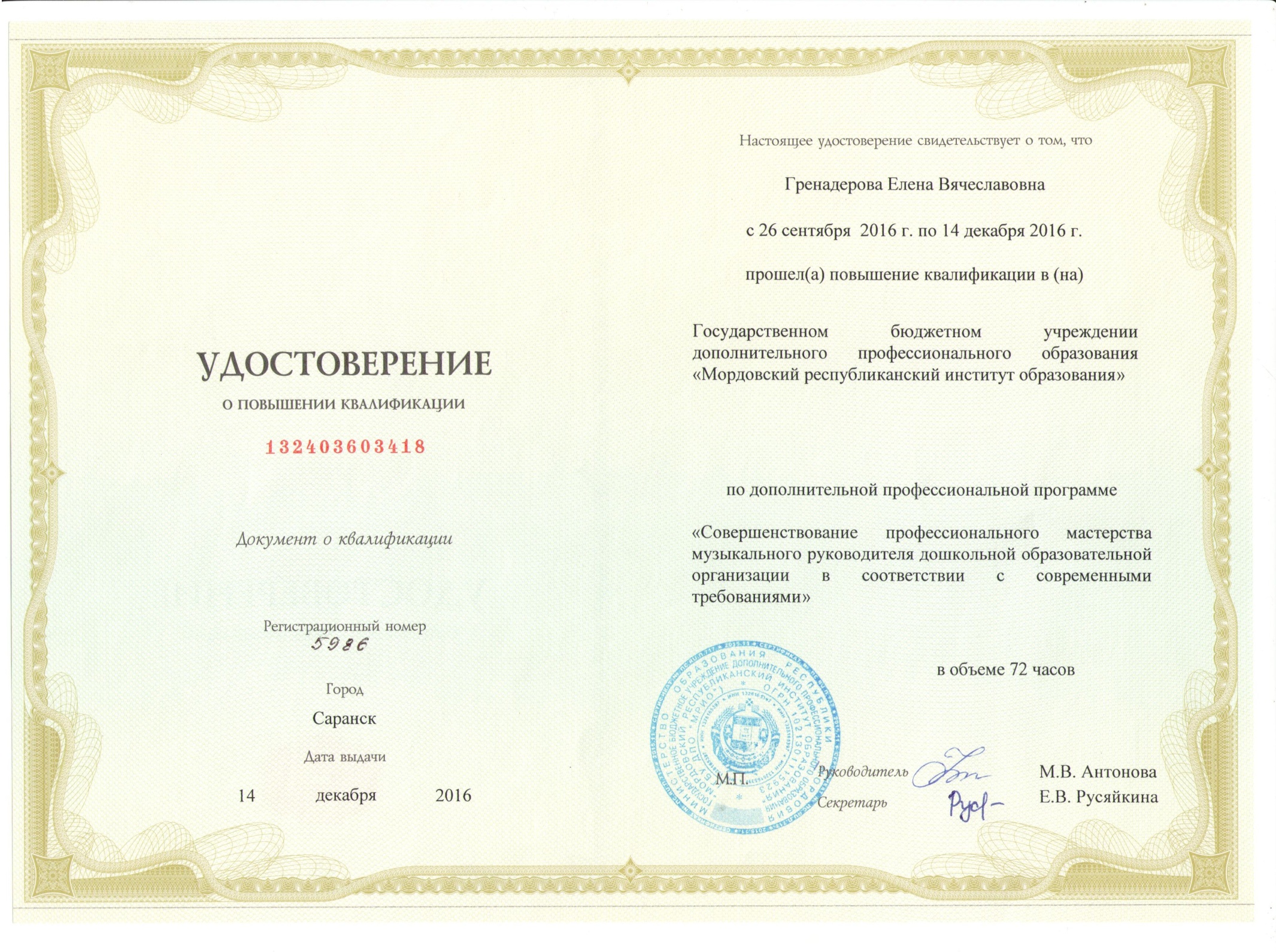